Suport curricular
Instruirea și certificarea utilizatorilor în domeniul ingineriei fabricației pentru Industria 4.0 – Ianuarie 2025
www.astiautomation.com
1
Modulul 2 – Sisteme integrate de conducere (UTM-I40-002)
Viorel Mihai
viorel.mihai@astiautomation.com
www.astiautomation.com
2
Agenda – Modulul 2
Structuri moderne de automate programabile - PLC (Siemens, Allen Bradley, Beckhoff, Phoenix Contact, Bosch Rexroth)
Dezvoltarea aplicațiilor PLC pentru managementul unei celule robotice (standard IEC 61131-3)
Interfețe HMI (Human Machine Interface) pentru monitorizarea și conducerea proceselor industriale
Aspecte de integrare și comunicații industriale in vederea gestionarii unei celule robotice
Studiu de caz:
Modelarea unei aplicații de automatizare cu ajutorul diagramelor de stare
Implementarea unui program de conducere automat cu tehnologii Siemens
www.astiautomation.com
3
Recapitulare
www.astiautomation.com
4
Unde găsim PLC-uri?
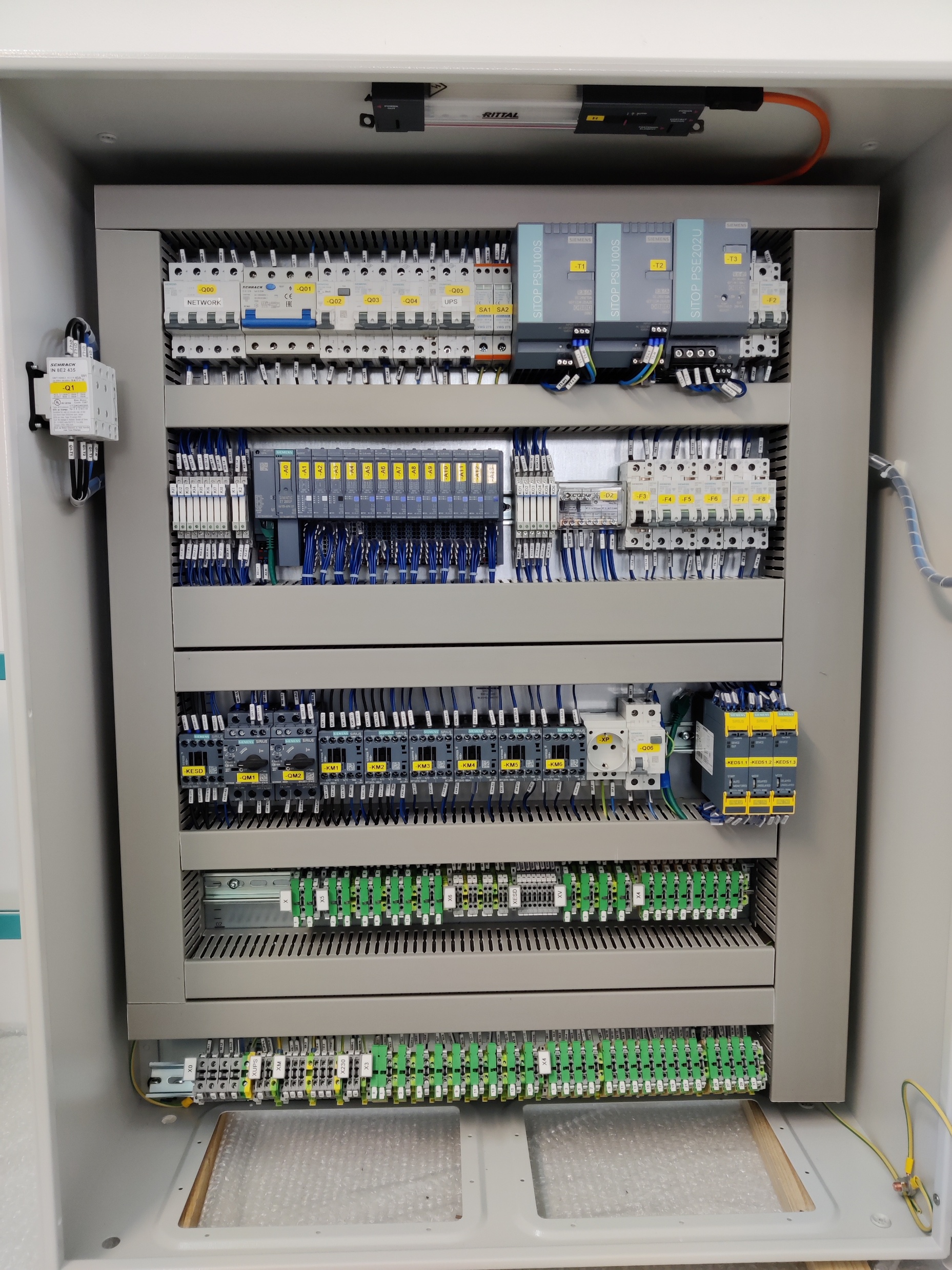 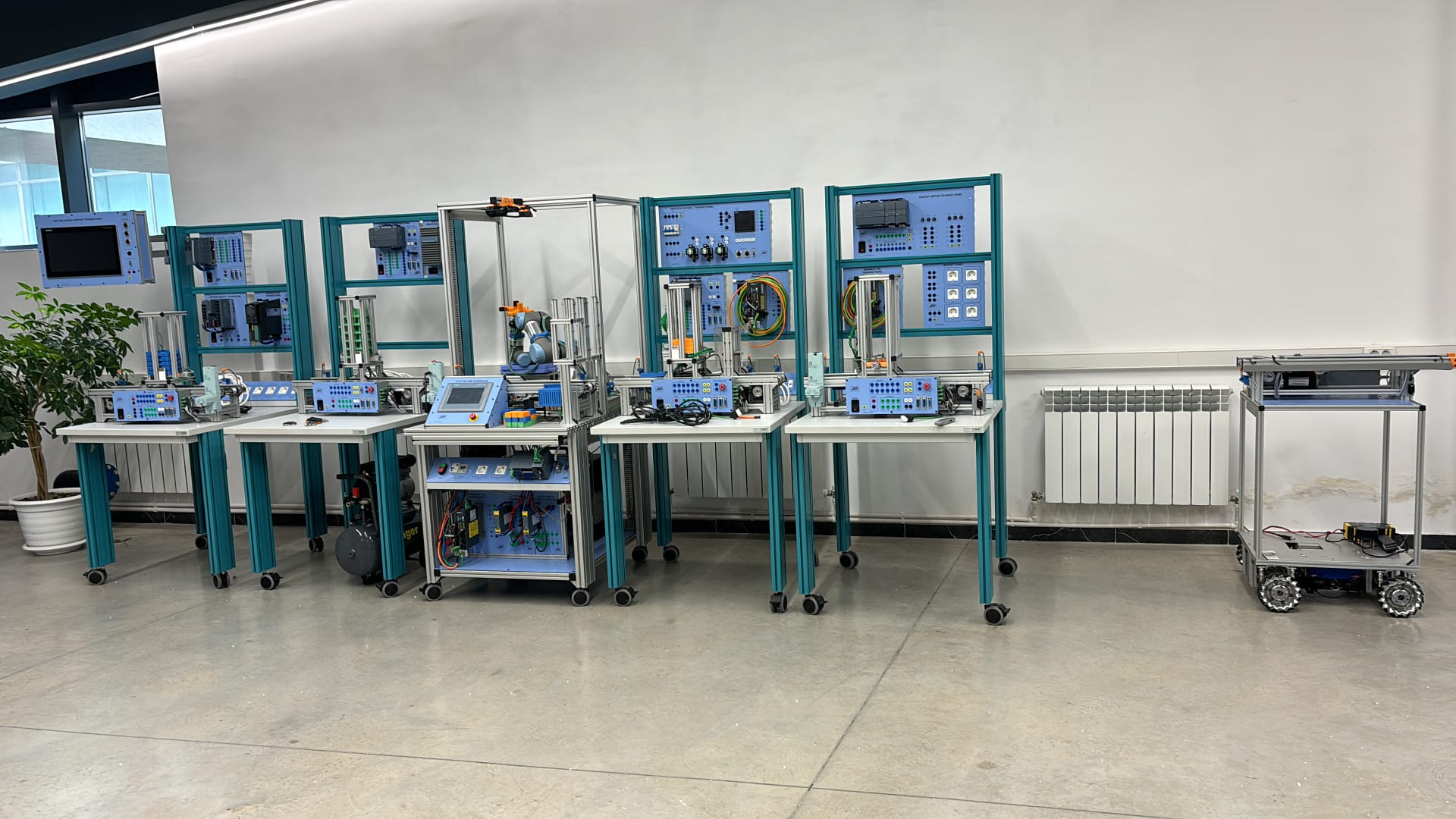 Automatizări Industriale
Laboratorul Industry 4.0
www.astiautomation.com
5
PLC: Structură
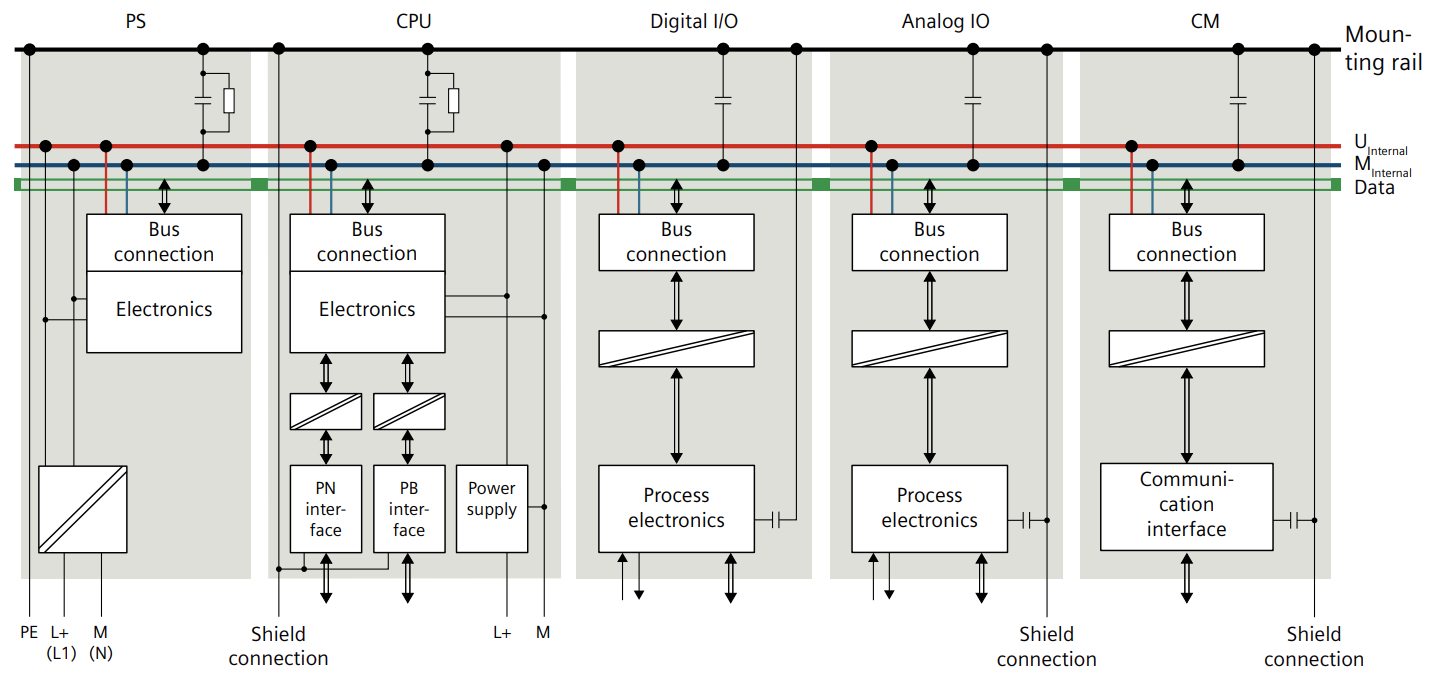 www.astiautomation.com
6
PLC: Recapitulare
Componenta cheie in Industry4.0
Sistem de conducere integrat hardware si software
Structura modulara
Comunicatii industriale 
IEC61131-3
Program / Function / 
Function Block
LD / FBD / ST / IL / SFC
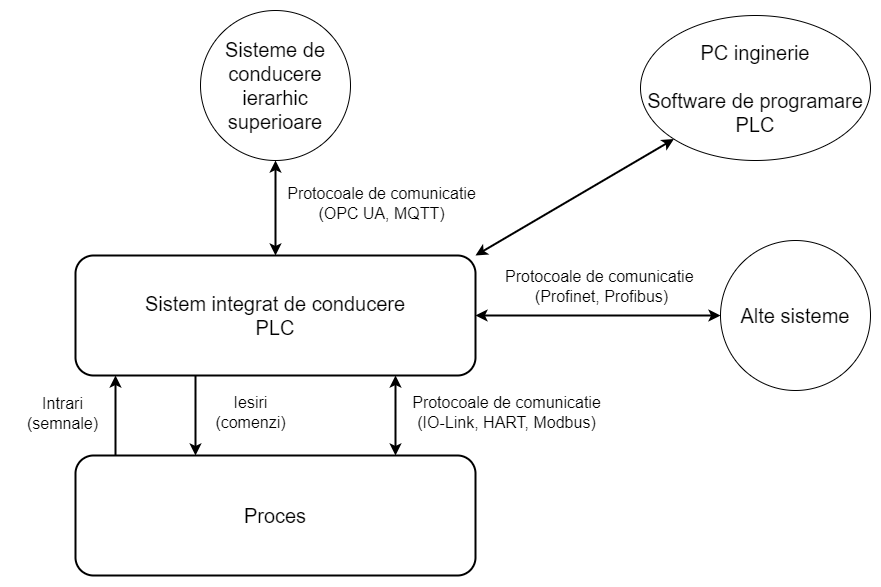 www.astiautomation.com
7
PLC: S7-1200C
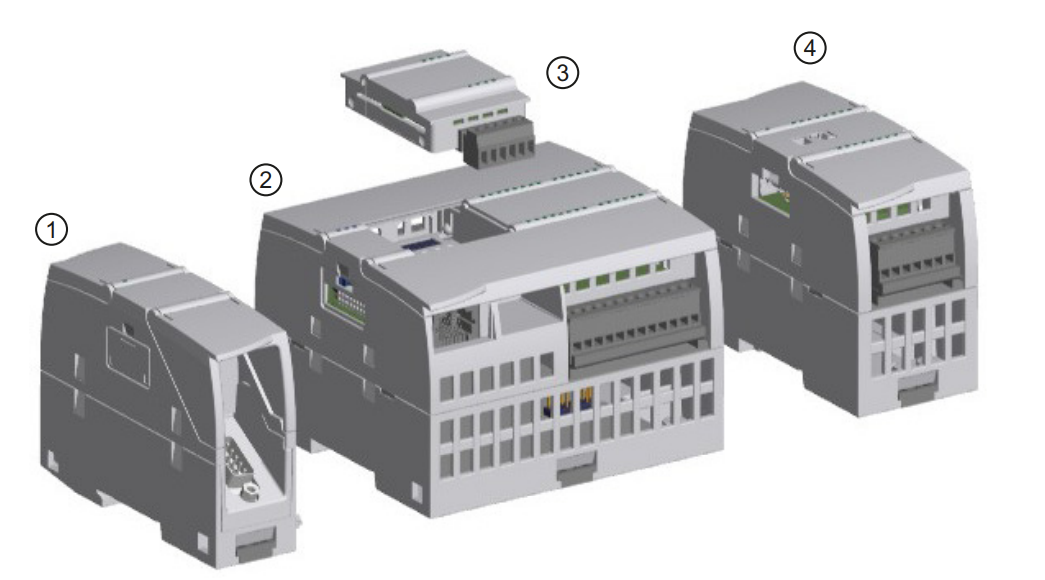 www.astiautomation.com
8
PLC: S7-1200C: Cablare
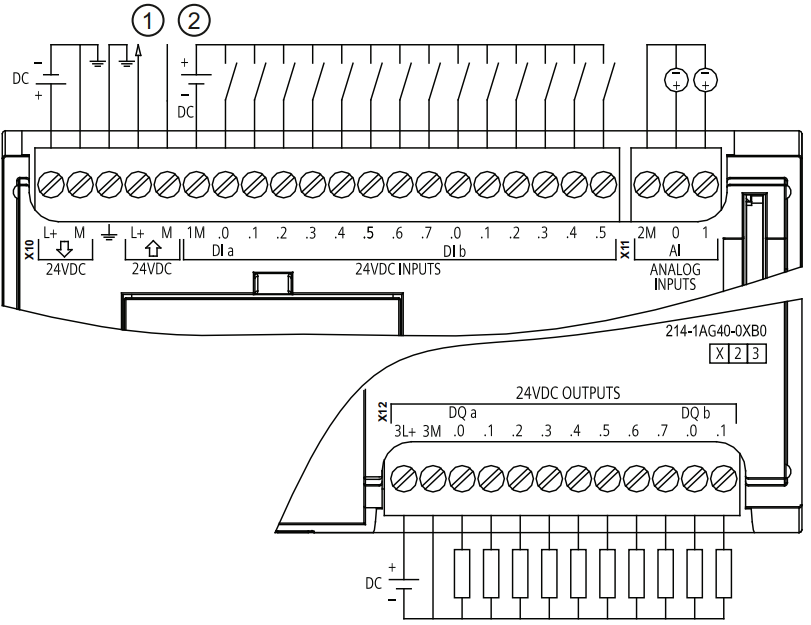 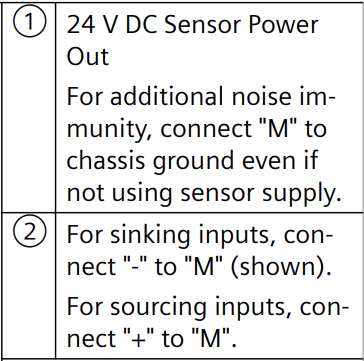 www.astiautomation.com
9
PLC: S7-1200C: Ciclu automat
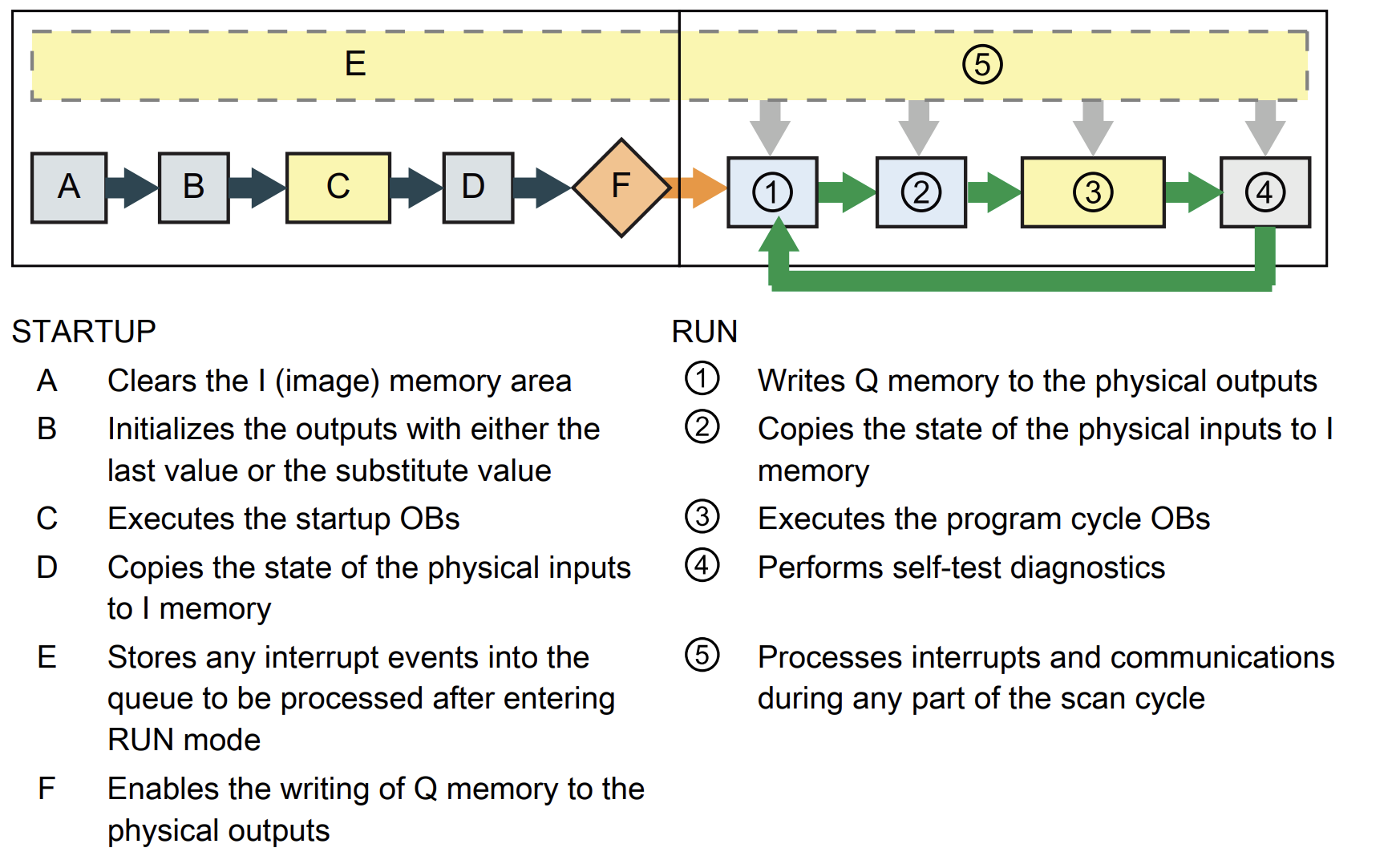 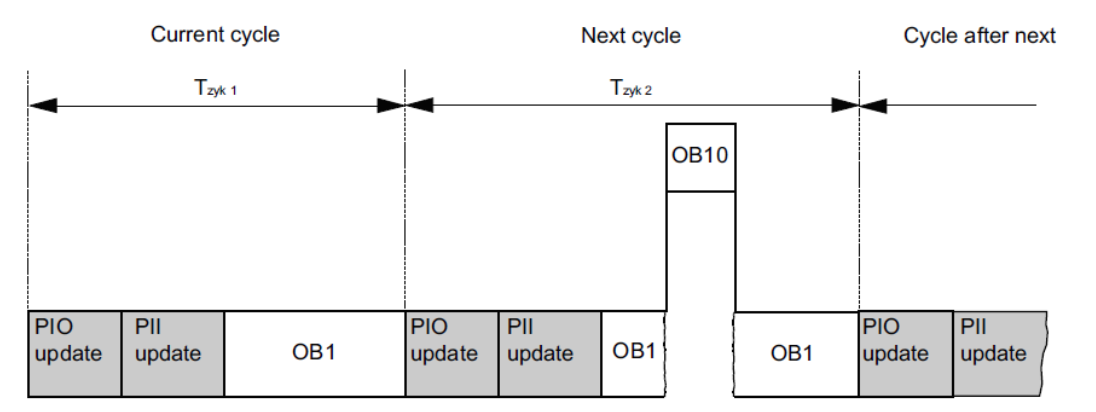 www.astiautomation.com
10
TIA Portal: Project view
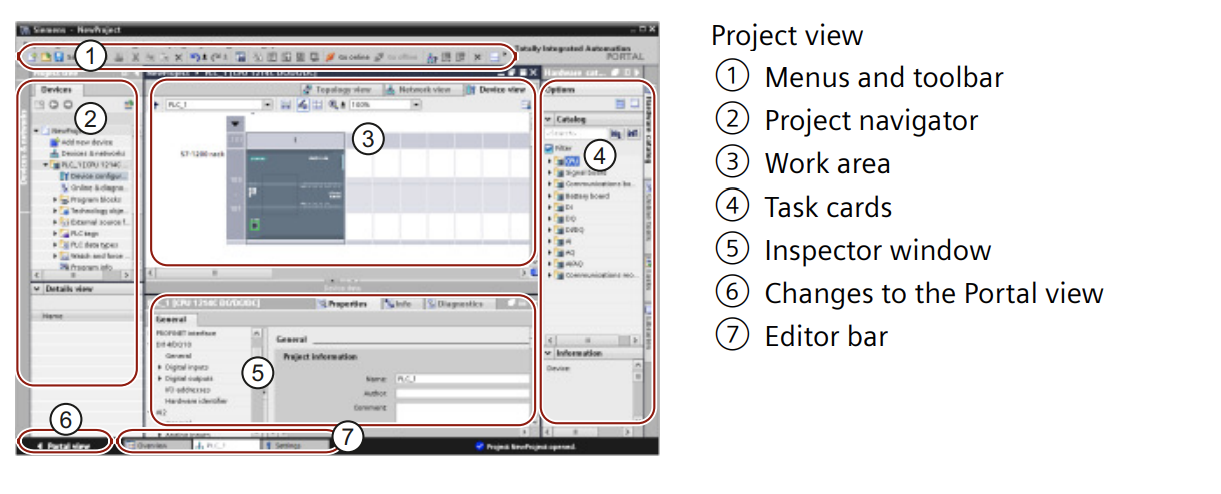 www.astiautomation.com
11
PLC: S7-1200C: Organizare soft
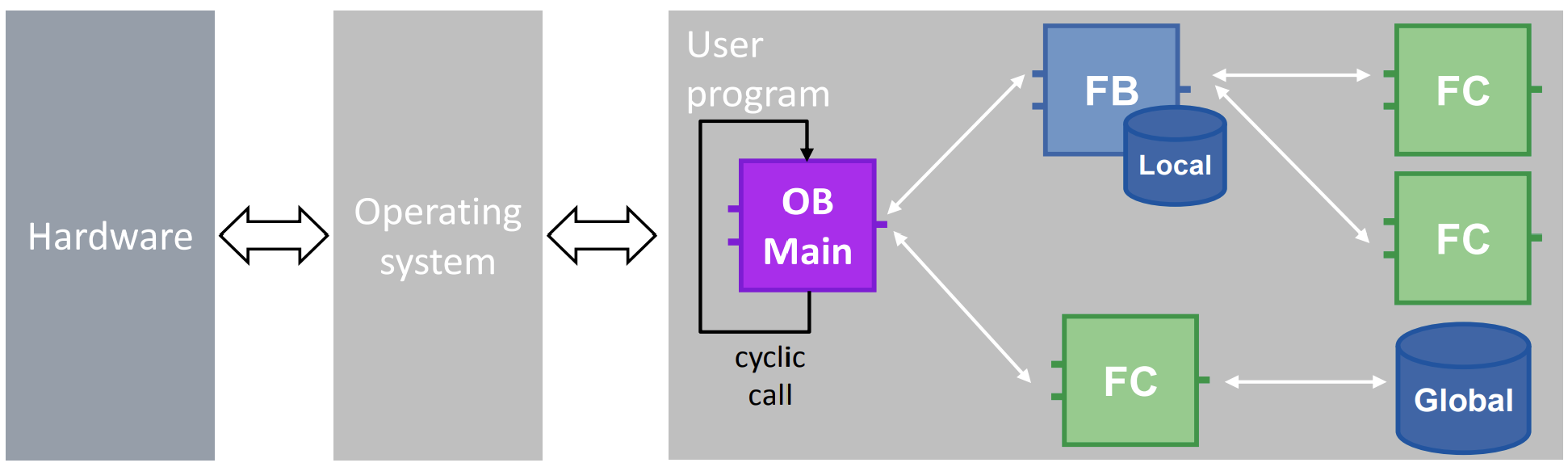 www.astiautomation.com
12
Organizare program (OB, FB, FC)
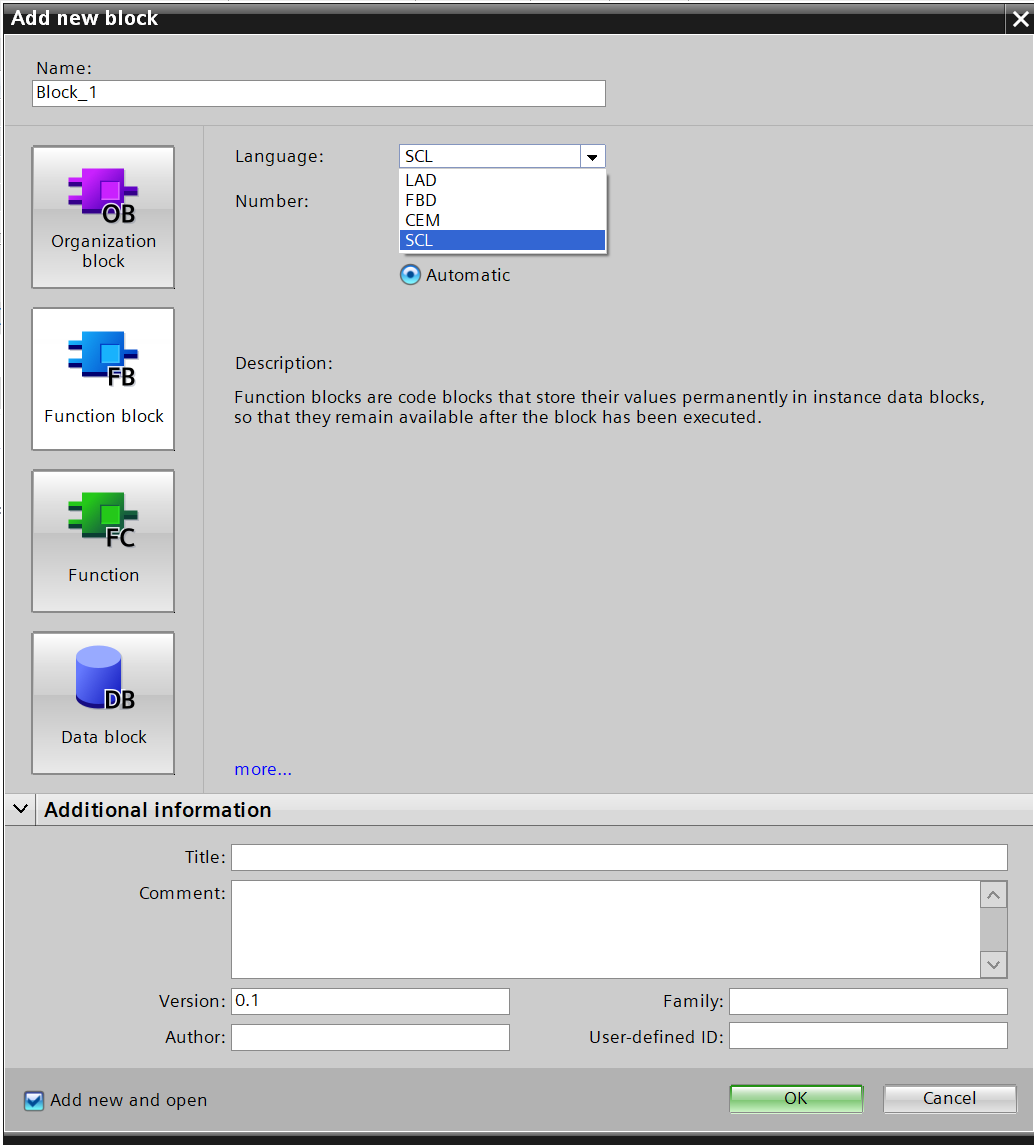 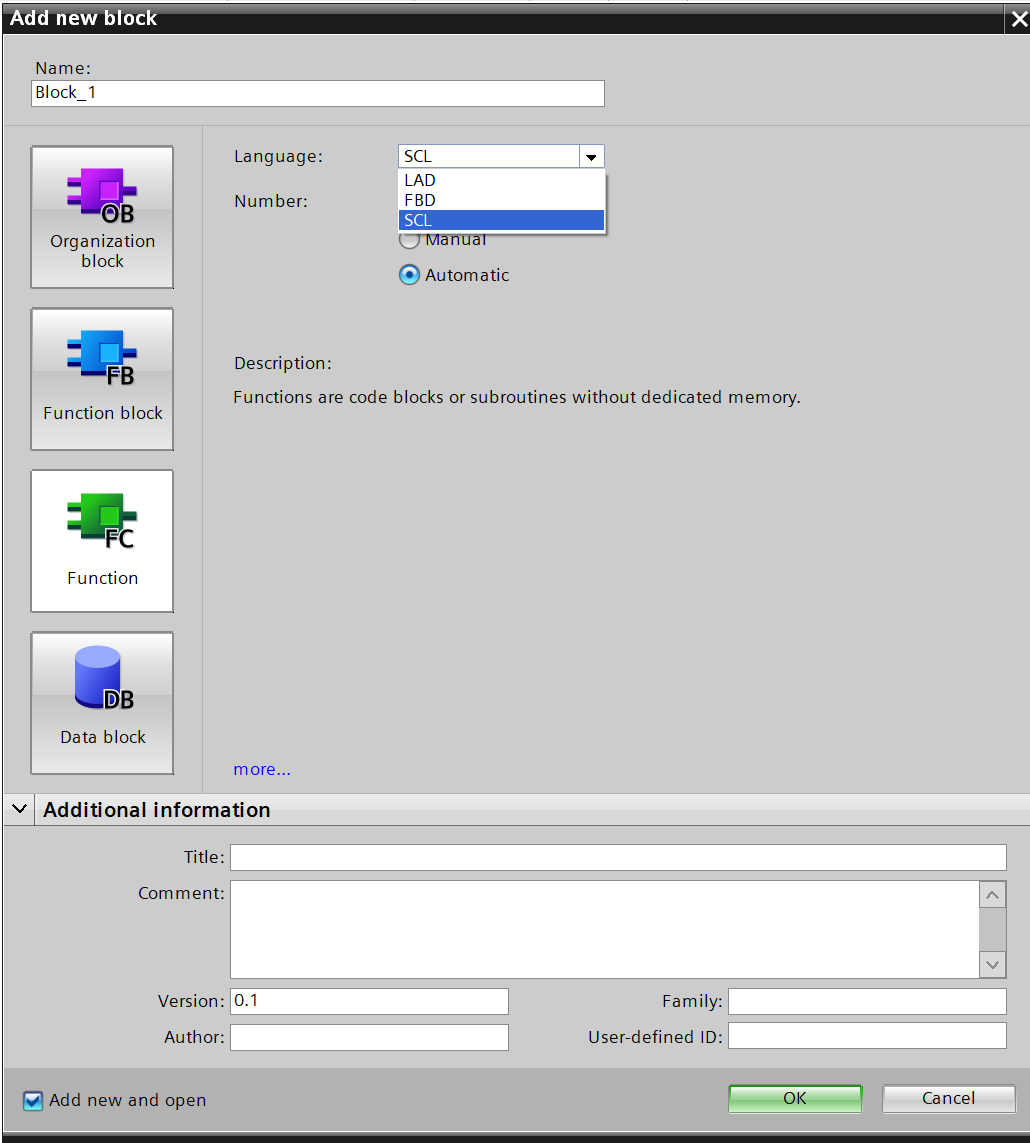 OB – Organization Block
FB – Function Block
FC – Function
www.astiautomation.com
13
PLC: S7-1200C: Memorie
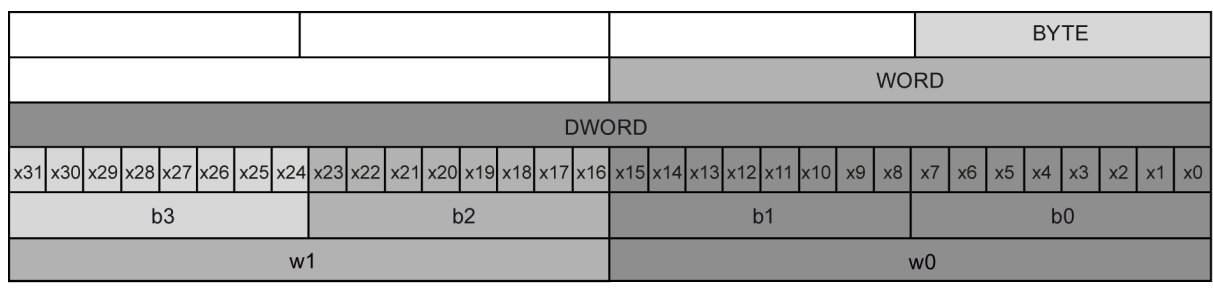 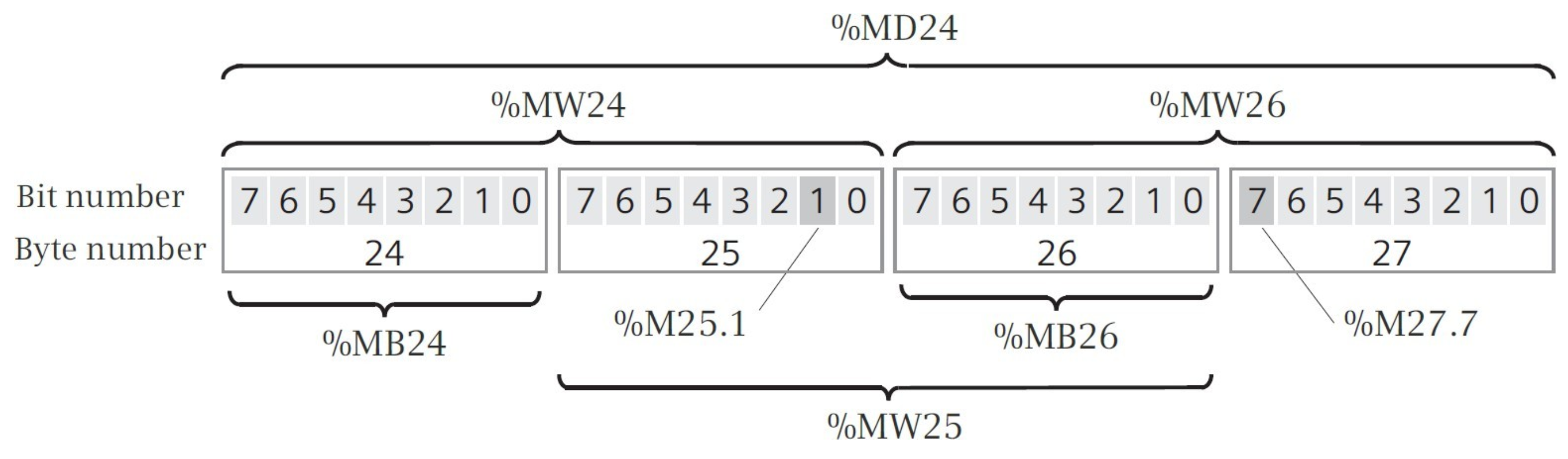 www.astiautomation.com
14
PLC: S7-1200C: Variabile
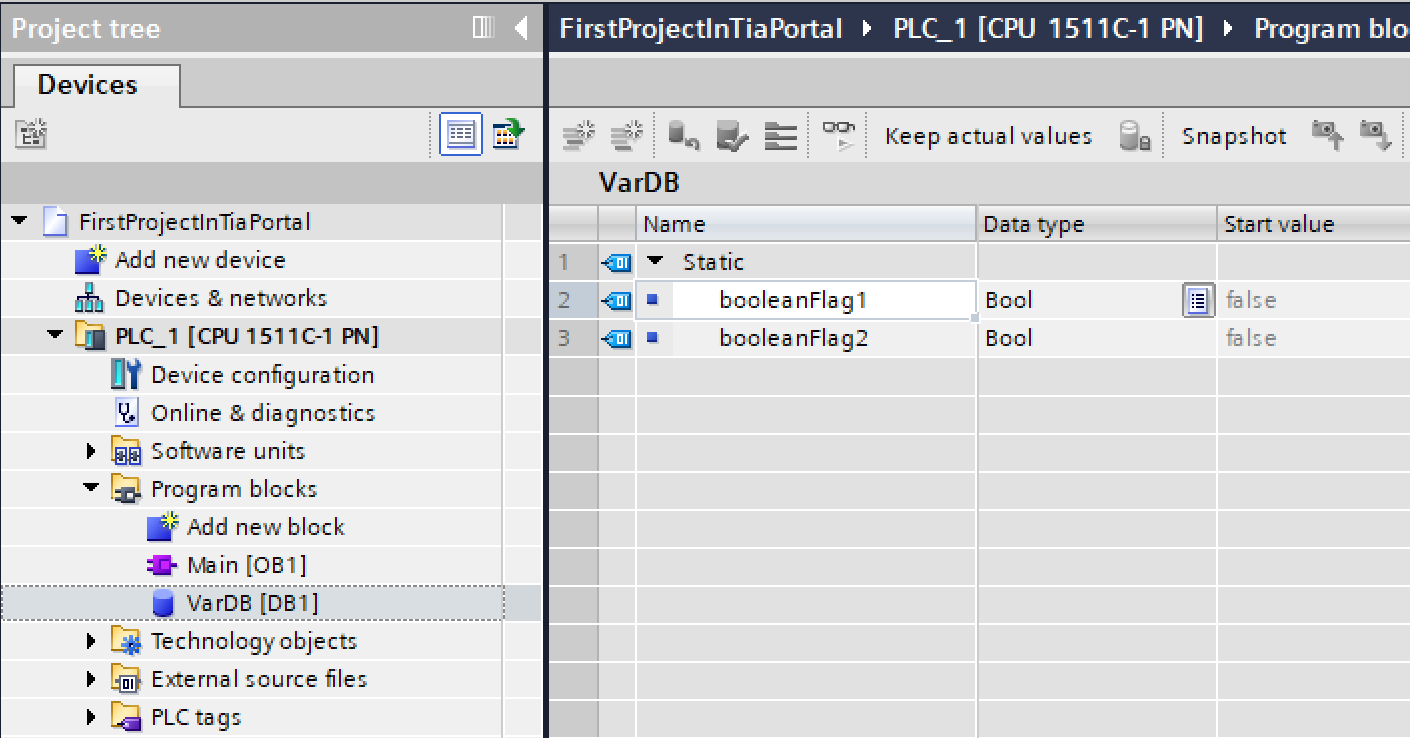 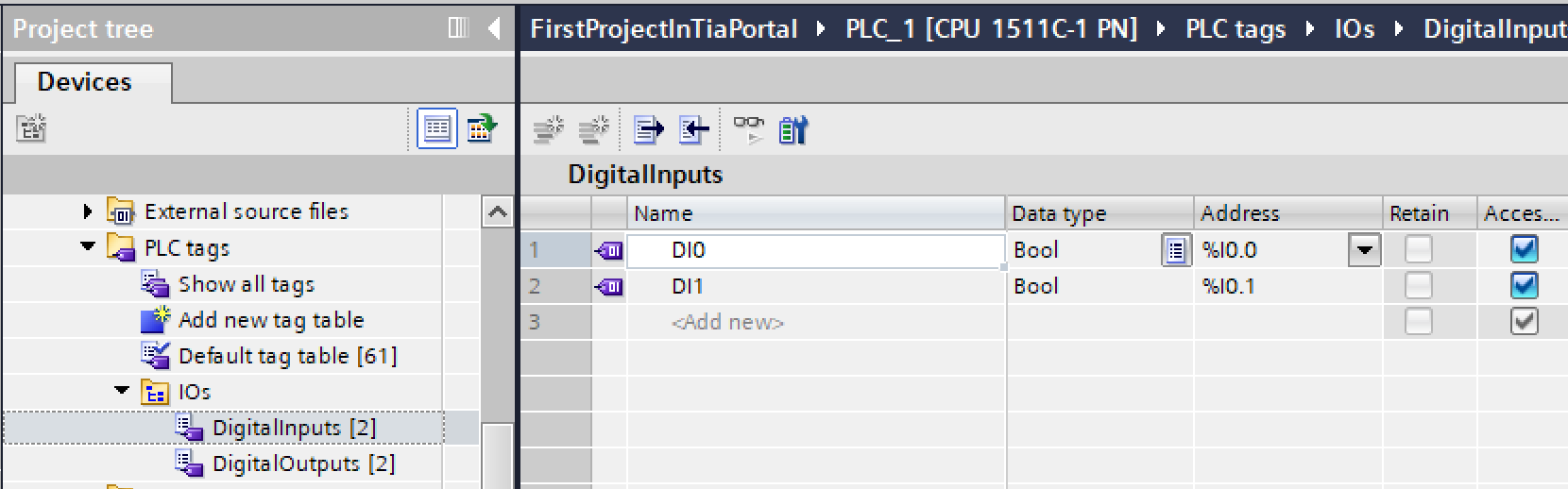 www.astiautomation.com
15
PLC: S7-1200C: Tipuri de date uzuale
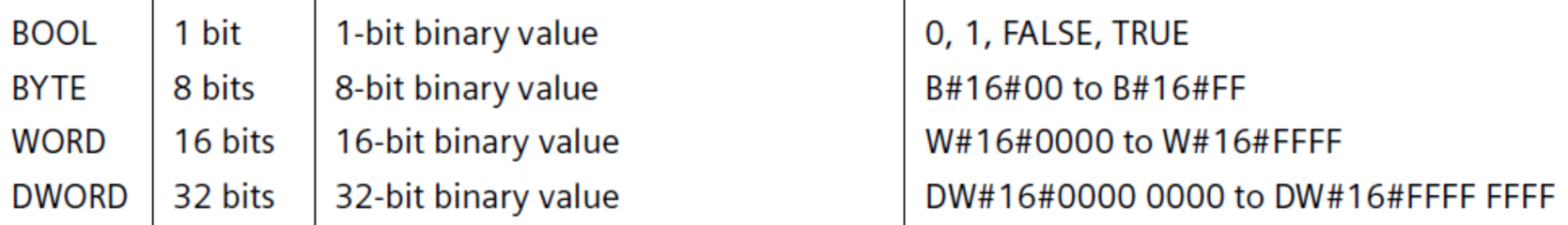 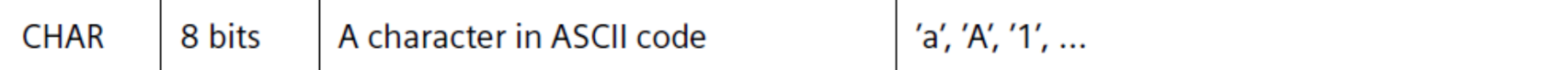 www.astiautomation.com
16
PLC: S7-1200C: Tipuri de date uzuale
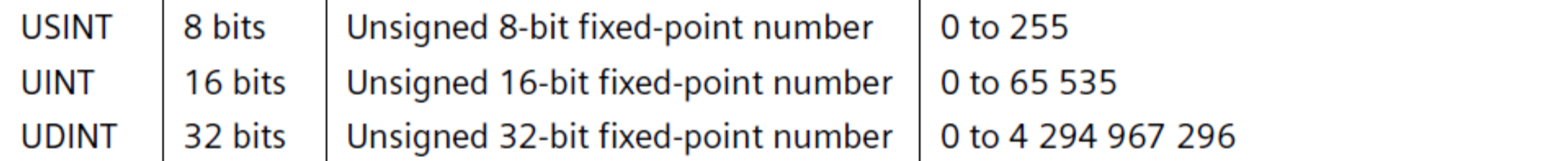 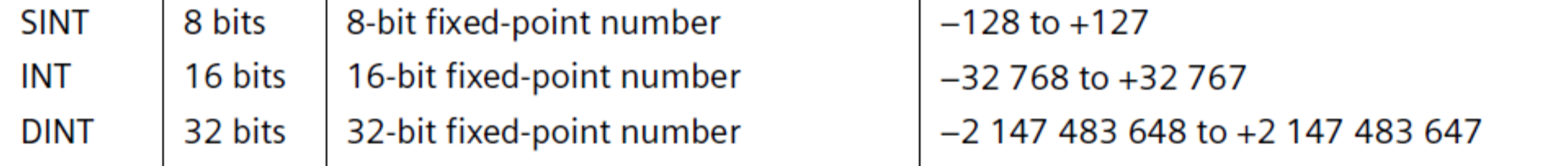 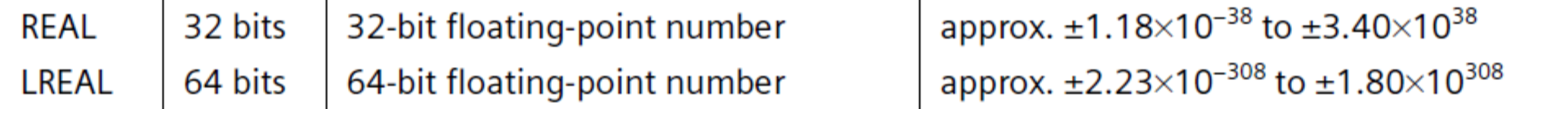 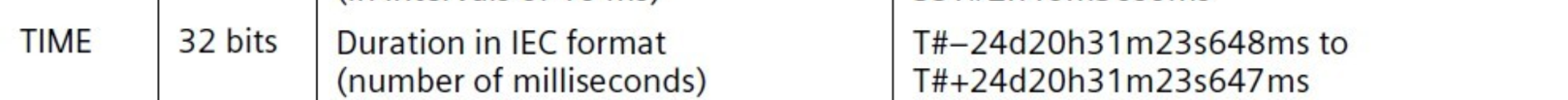 www.astiautomation.com
17
PLC: S7-1200C: Programare
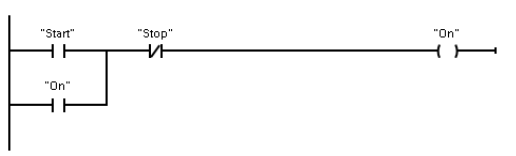 LAD – ladder logic



FBD – function block diagram


SCL – structured control text
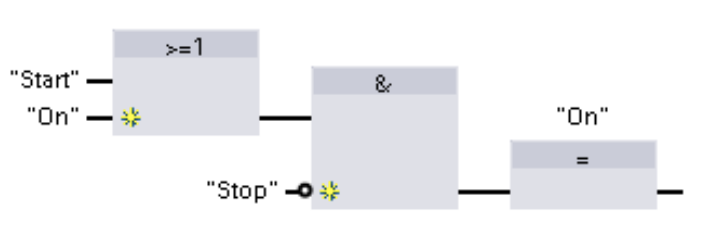 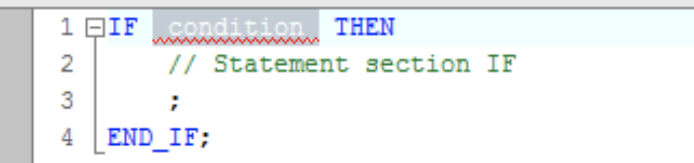 www.astiautomation.com
18
PLC: S7-1200C: Instructiuni de baza
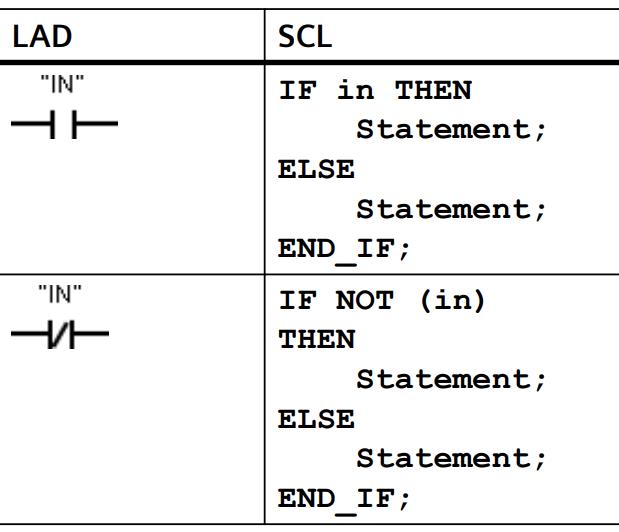 Contact NO
Contact NC
www.astiautomation.com
19
PLC: S7-1200C: Instructiuni de baza
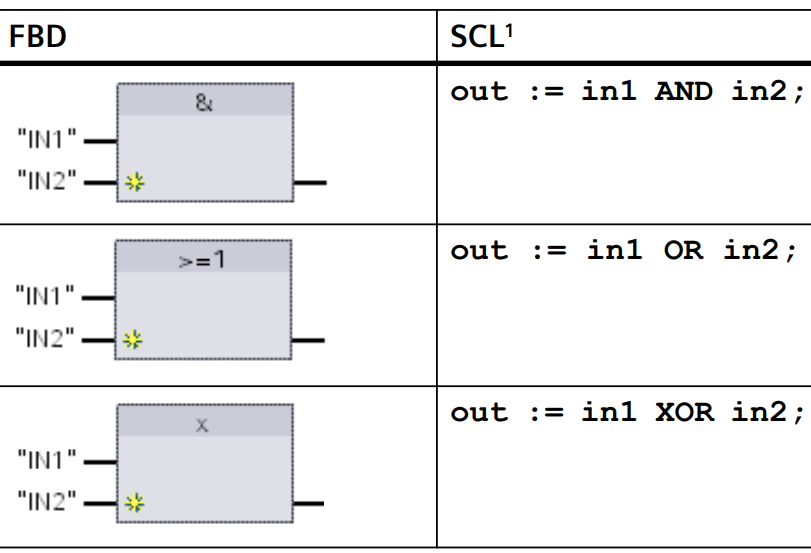 AND
OR
XOR
www.astiautomation.com
20
PLC: S7-1200C: Instructiuni de baza
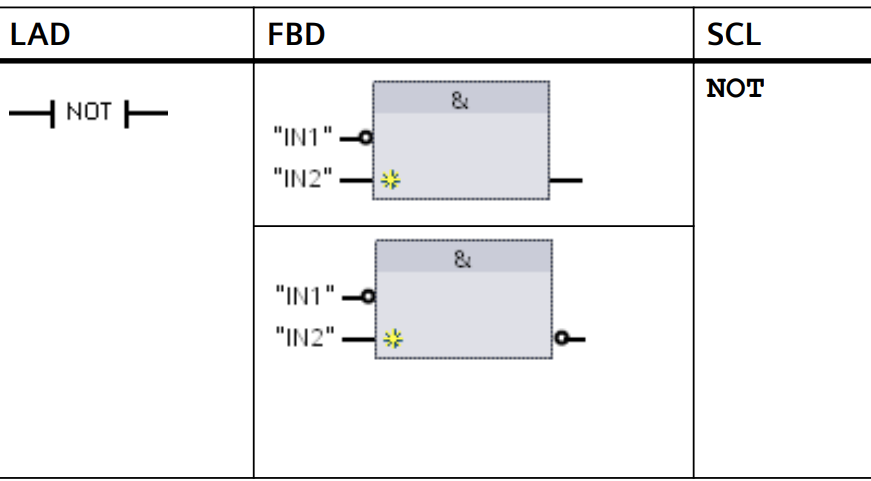 NOT
(negatia)
www.astiautomation.com
21
PLC: S7-1200C: Instructiuni de baza
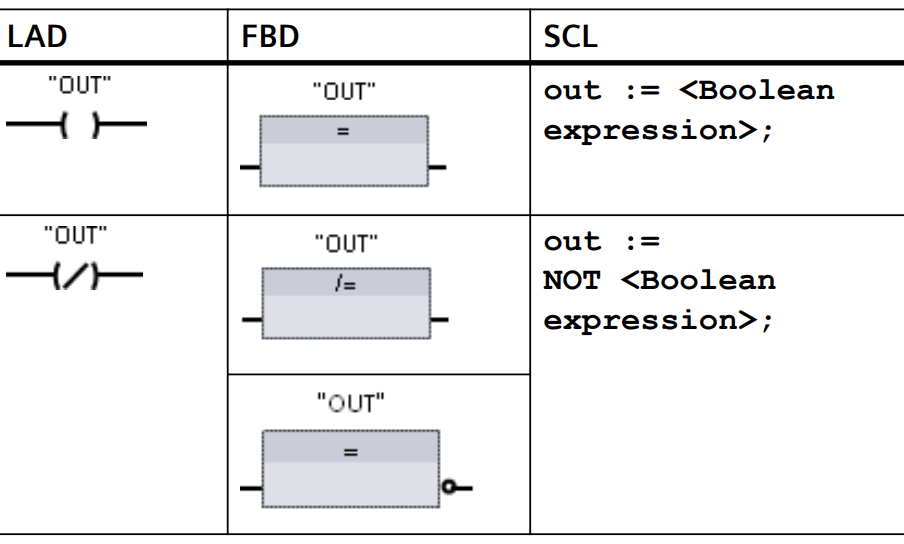 Atribuirea
www.astiautomation.com
22
PLC: S7-1200C: Instructiuni de baza
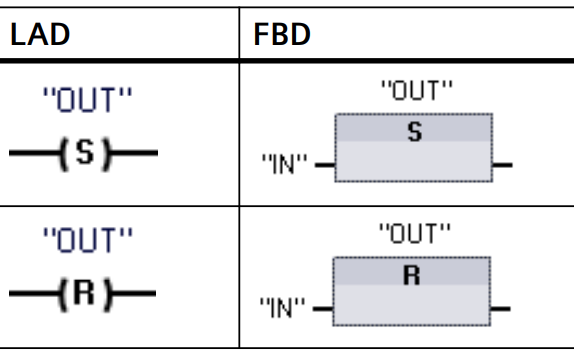 Setare
Resetare
www.astiautomation.com
23
PLC: S7-1200C: Instructiuni de baza
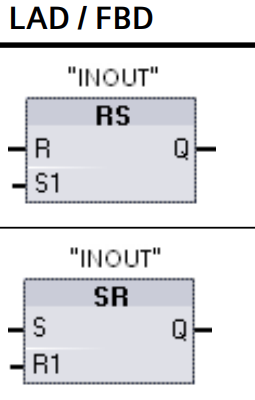 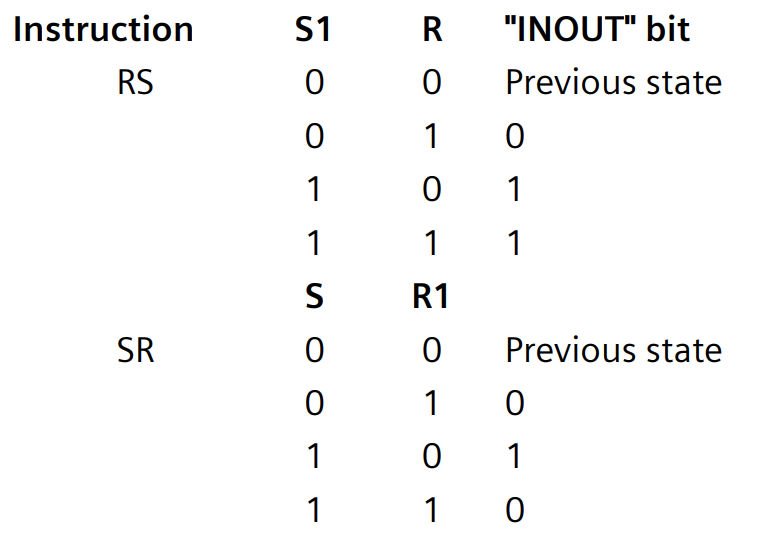 Bistabil RS
Bistabil SR
www.astiautomation.com
24
PLC: S7-1200C: Instructiuni de baza
TP genereaza un puls de lungime PT
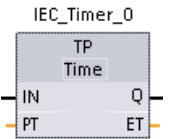 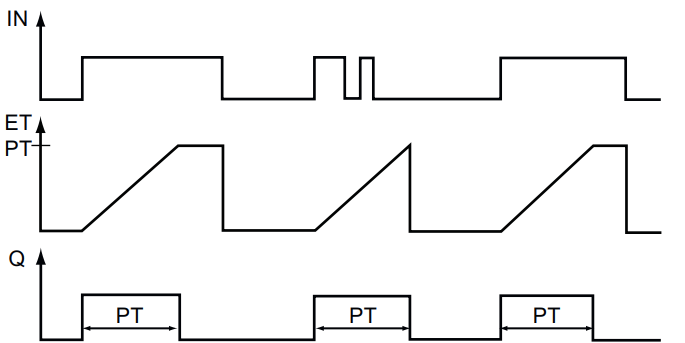 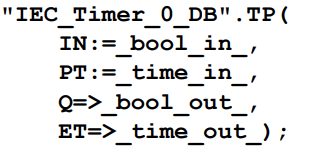 www.astiautomation.com
25
PLC: S7-1200C: Instructiuni de baza
TON intarzie aclansarea lui Q cu o perioada presetata PT
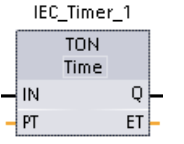 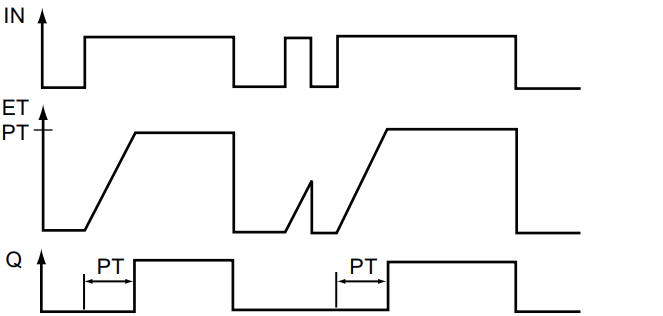 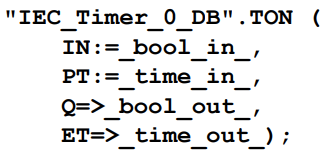 www.astiautomation.com
26
PLC: S7-1200C: Instructiuni de baza
TOF intarzie declansarea lui Q cu o perioada presetata PT
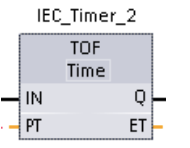 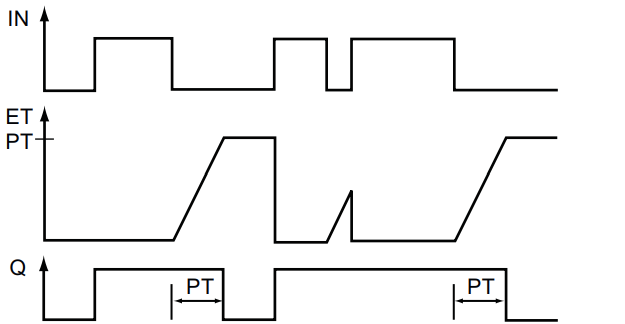 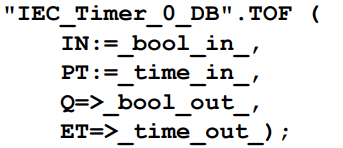 www.astiautomation.com
27
PLC: S7-1200C: Instructiuni de baza
TONR intarzie aclansarea lui Q cu o perioada presetata PT (cu acumulator)
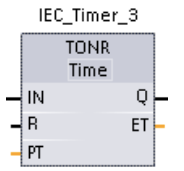 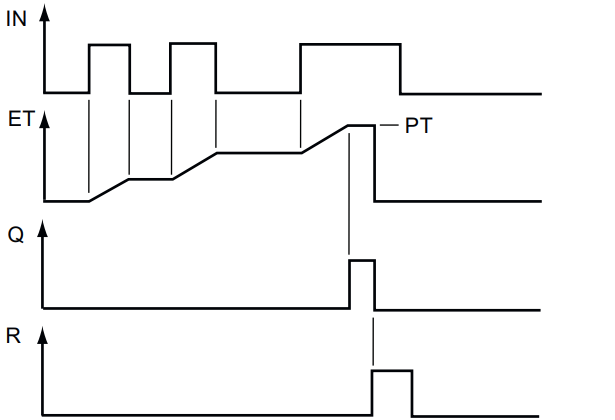 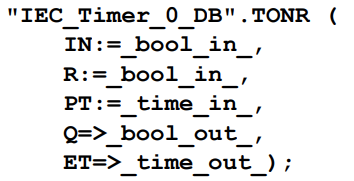 www.astiautomation.com
28
PLC: S7-1200C: Instructiuni de baza
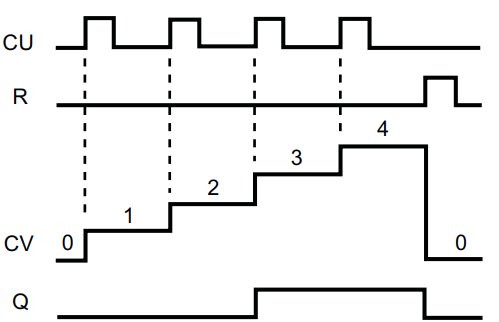 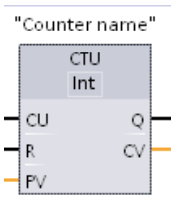 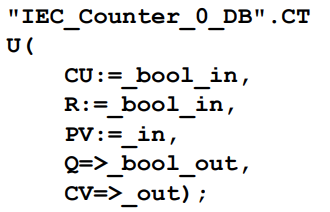 www.astiautomation.com
29
PLC: S7-1200C: Instructiuni de baza
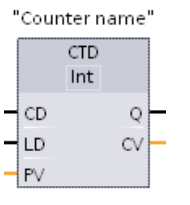 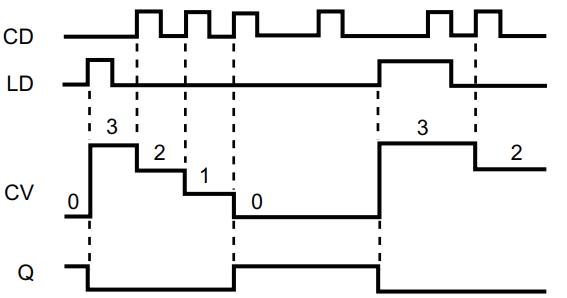 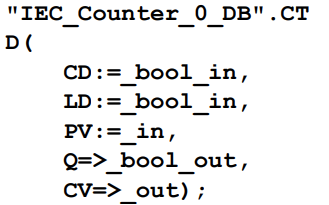 www.astiautomation.com
30
PLC: S7-1200C: Instructiuni de baza
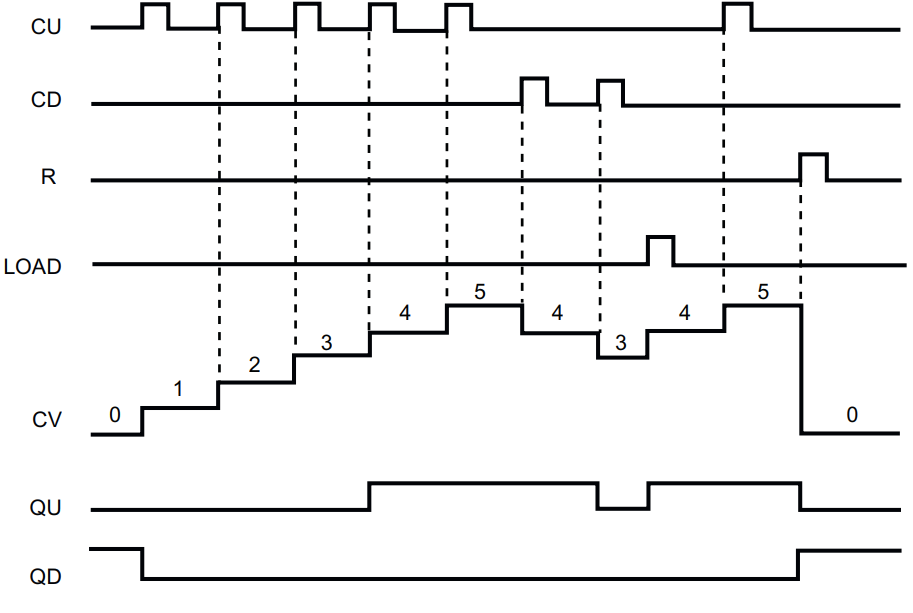 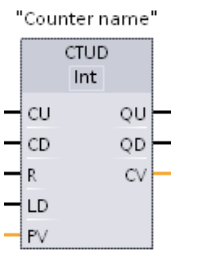 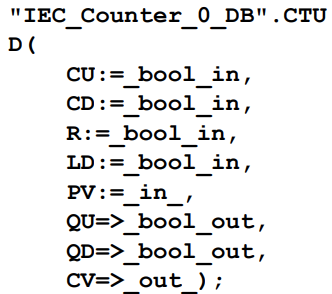 www.astiautomation.com
31
PLC: S7-1200C: Instructiuni de baza
Comparatie
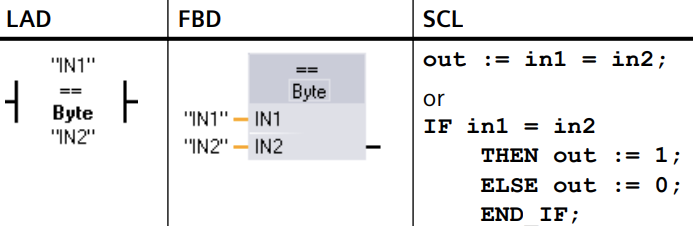 www.astiautomation.com
32
PLC: S7-1200C: Instructiuni de baza
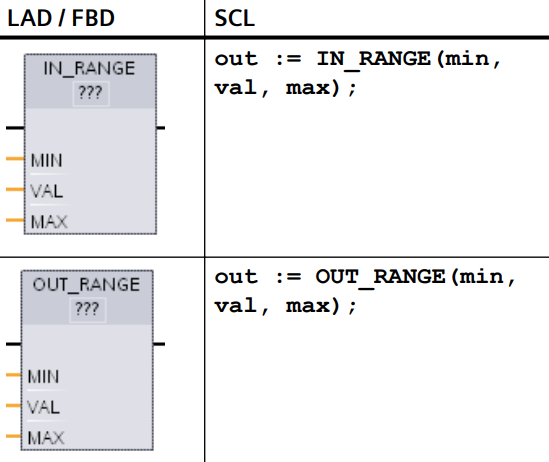 In domeniu
In afara domeniului
www.astiautomation.com
33
S7-1200C: Instructiuni matematice
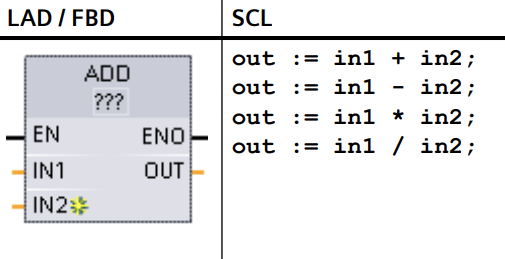 www.astiautomation.com
34
S7-1200C: Instructiuni matematice
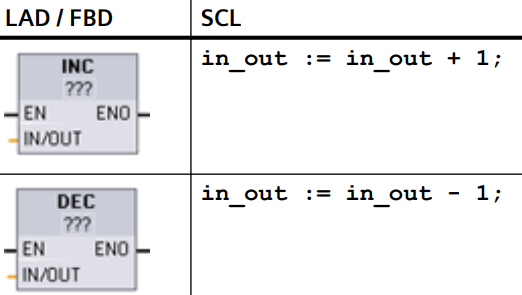 www.astiautomation.com
35
S7-1200C: MOVE
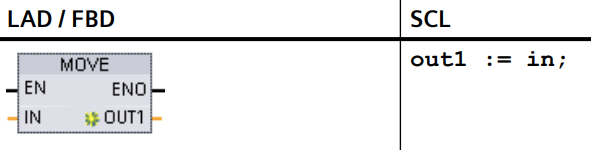 www.astiautomation.com
36
Primul program PLC
www.astiautomation.com
37
Primul program PLC – Cerinte
Prima iesire digitala este activa daca avem cel putin o conditie de mai jos adevarata:
Prima intrare este activa si a doua intrare nu este activa
A treia intrare nu este activa
Trec 5 secunde de la activarea intrarii digitale 4
www.astiautomation.com
38
Primul program PLC – TIA Portal
TIA Portal (Totally Integrated Automation)
Selectare PLC
Setări de securitate (Industry 4.0)
Configurare hardware
Definire intrări / ieșiri (Tag Table)
Organizare soft (OB, FB, FC, DB)
Simulare program (online view)
Programare Ladder Diagram (LAD) in OB1
Programare Function Block Diagram (FBD) in bloc FC
Programare Structured Control Language (SCL) in bloc FB
www.astiautomation.com
39
TIA Portal – proiect nou
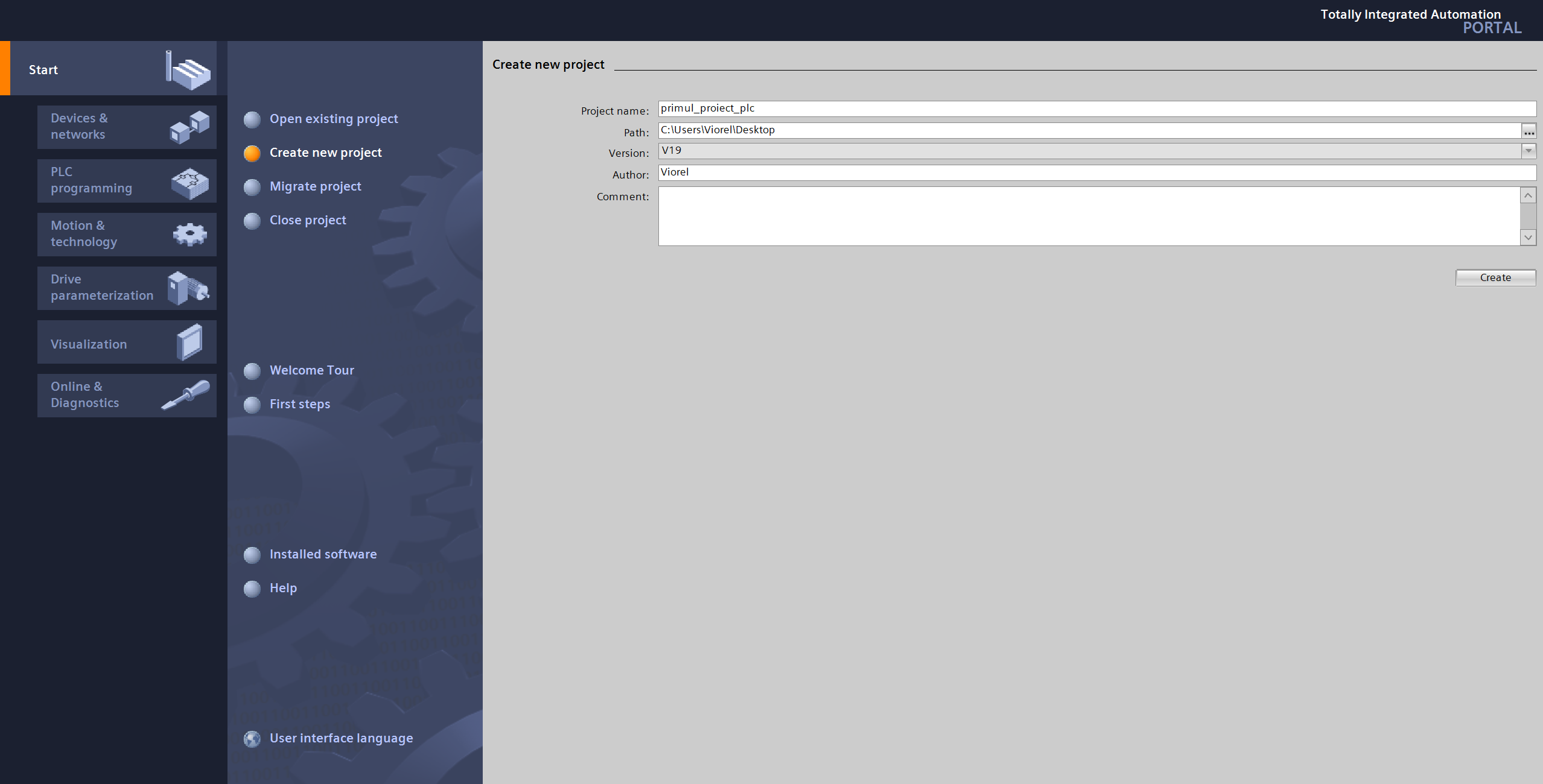 www.astiautomation.com
40
Selectare PLC
www.astiautomation.com
41
Setari de securitate
www.astiautomation.com
42
Configurare hardware
www.astiautomation.com
43
Definire intrari / iesiri
www.astiautomation.com
44
Definire intrari / iesiri
www.astiautomation.com
45
Organizare soft (OB, FB, FC, DB)
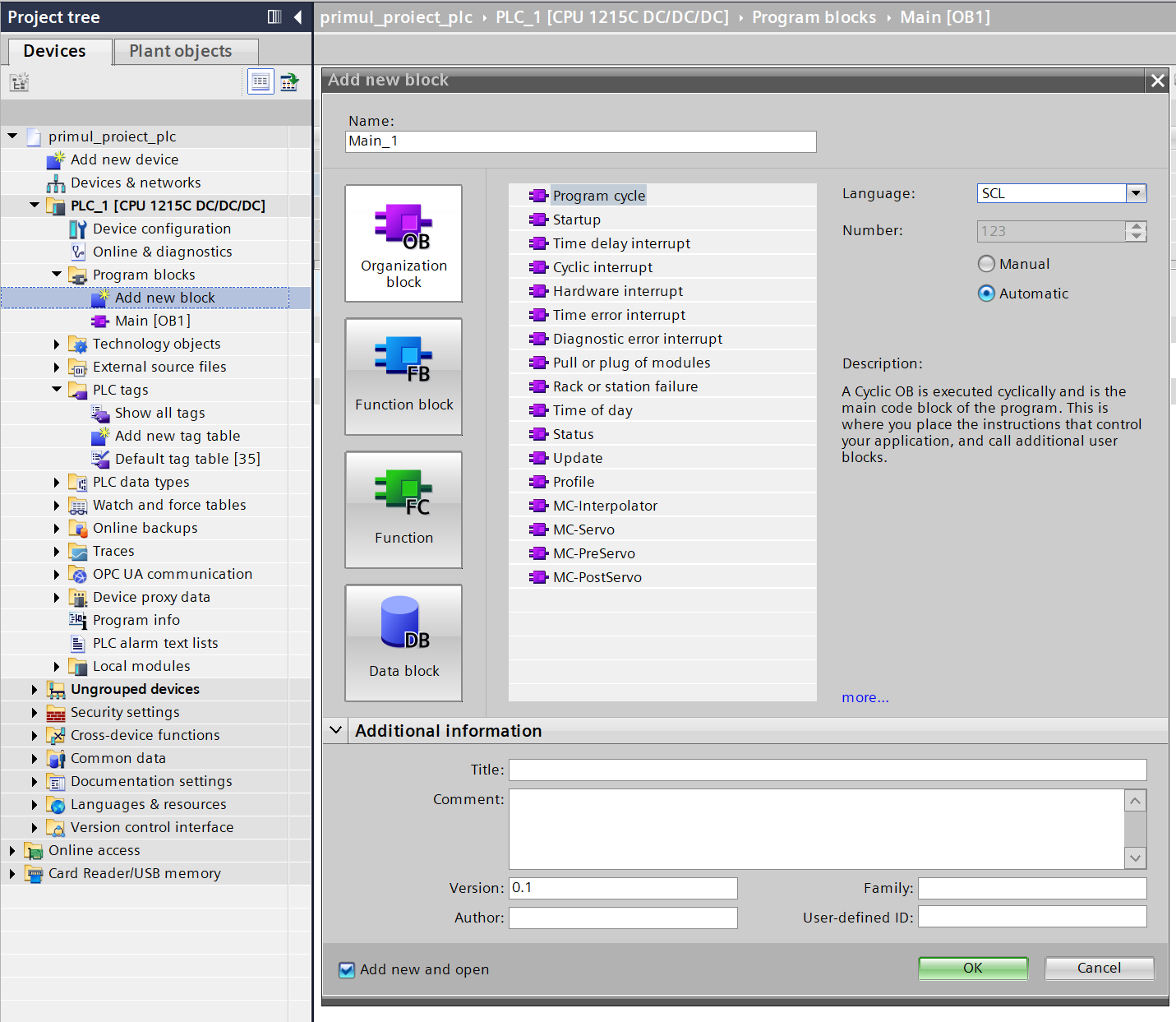 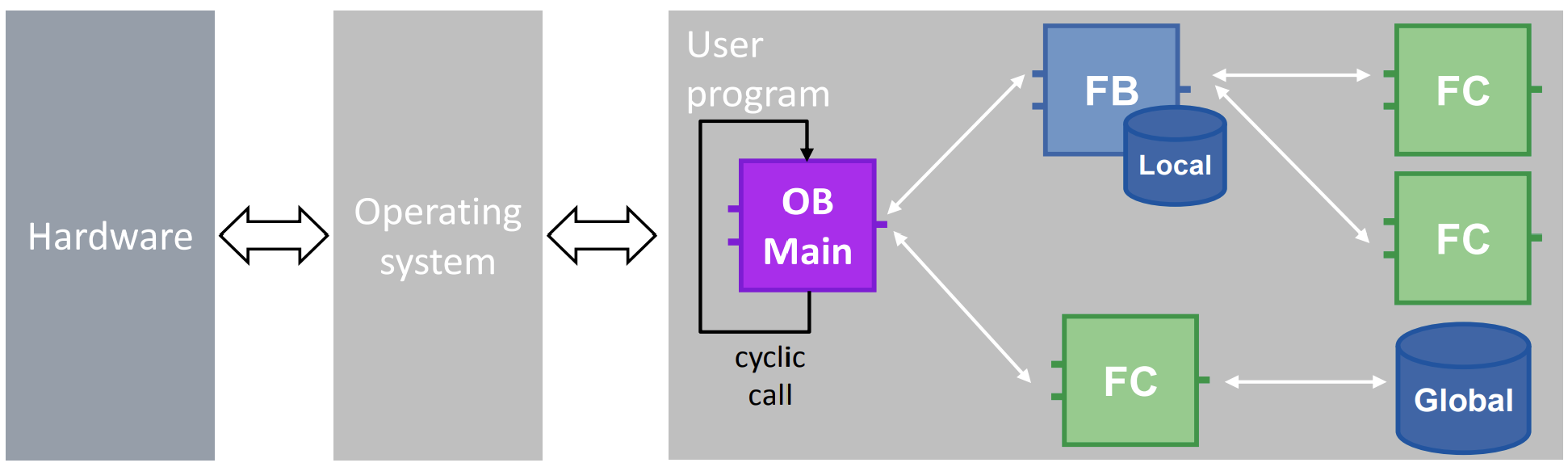 www.astiautomation.com
46
Simulare program (online view)
Online Monitoring
Download
Start Simulare
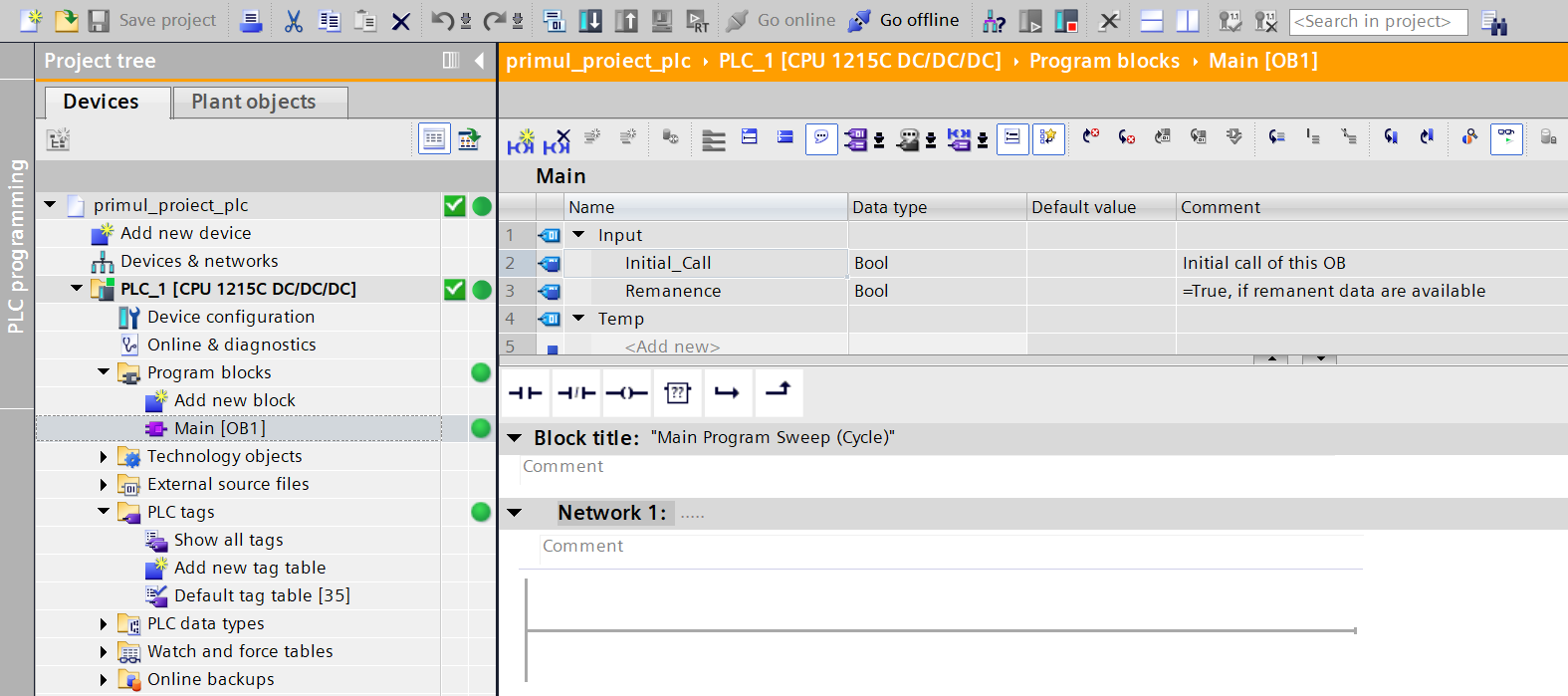 www.astiautomation.com
47
Programare LAD in OB1
Simulare I/O
Program LAD in OB1
www.astiautomation.com
48
Programare FBD in bloc FC
Denumire FC
Limbaj de programare
Tip bloc (FC)
www.astiautomation.com
49
Programare FBD in bloc FC
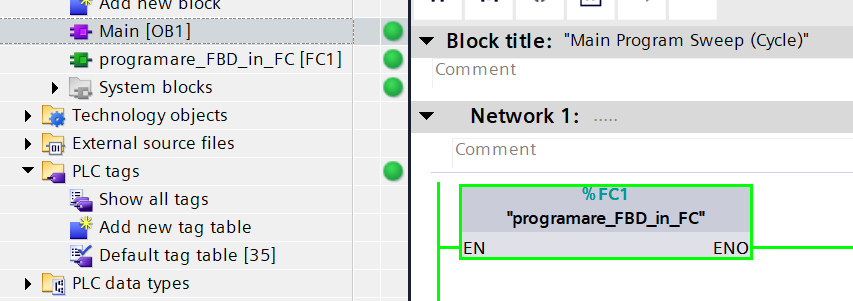 Simulare I/O
Apelare FC in OB1
Program FBD in FC
Instanta DB
www.astiautomation.com
50
Programare SCL in bloc FB
Denumire FC
Limbaj de programare
Tip bloc (FB)
www.astiautomation.com
51
Programare SCL in bloc FB
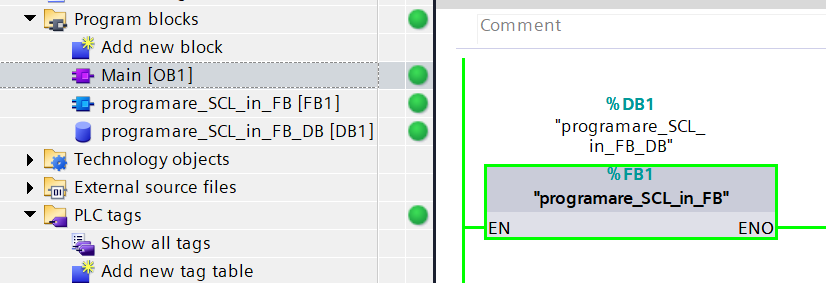 Simulare I/O
Apelare FB in OB1
Program SCL in FB
Instanta FB
Instanta locala
www.astiautomation.com
52
Primul program HMI
www.astiautomation.com
53
Primul program HMI – Cerinte
Prima iesire digitala este activa daca avem cel putin o conditie de mai jos este adevarata:
Prima intrare este activa si a doua intrare nu este activa
A treia intrare nu este activa
Trec 5 secunde de la activarea intrarii 4
www.astiautomation.com
54
Primul program HMI – TIA Portal
TIA Portal (Totally Integrated Automation)
Selectare HMI
Configurare hardware
Simulare HMI
Pregatire variabile PLC
Controlul unei variabile digitale
Afisarea unei variabile digitale
Controlul unei variabile analogice
Afisarea unei variabile analogice
www.astiautomation.com
55
Selectare HMI
www.astiautomation.com
56
Configurare hardware
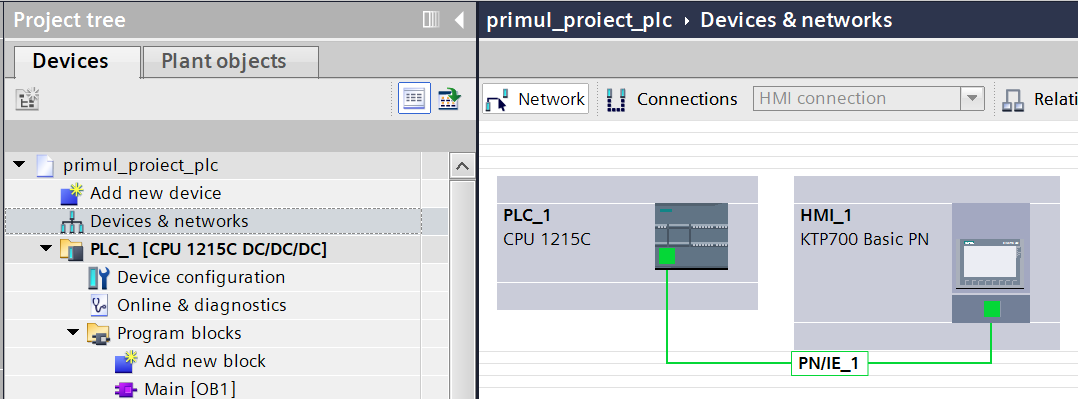 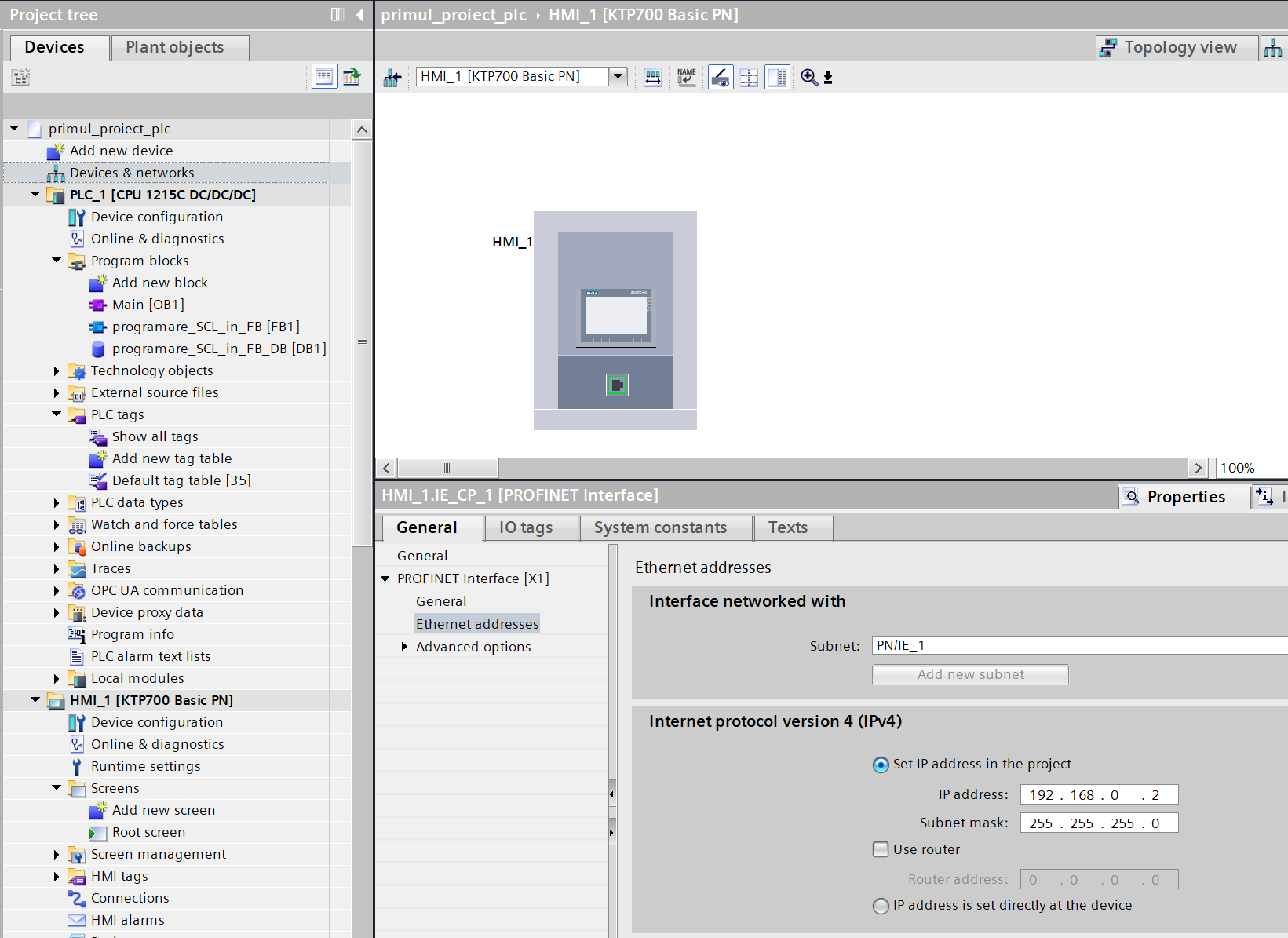 www.astiautomation.com
57
Simulare HMI
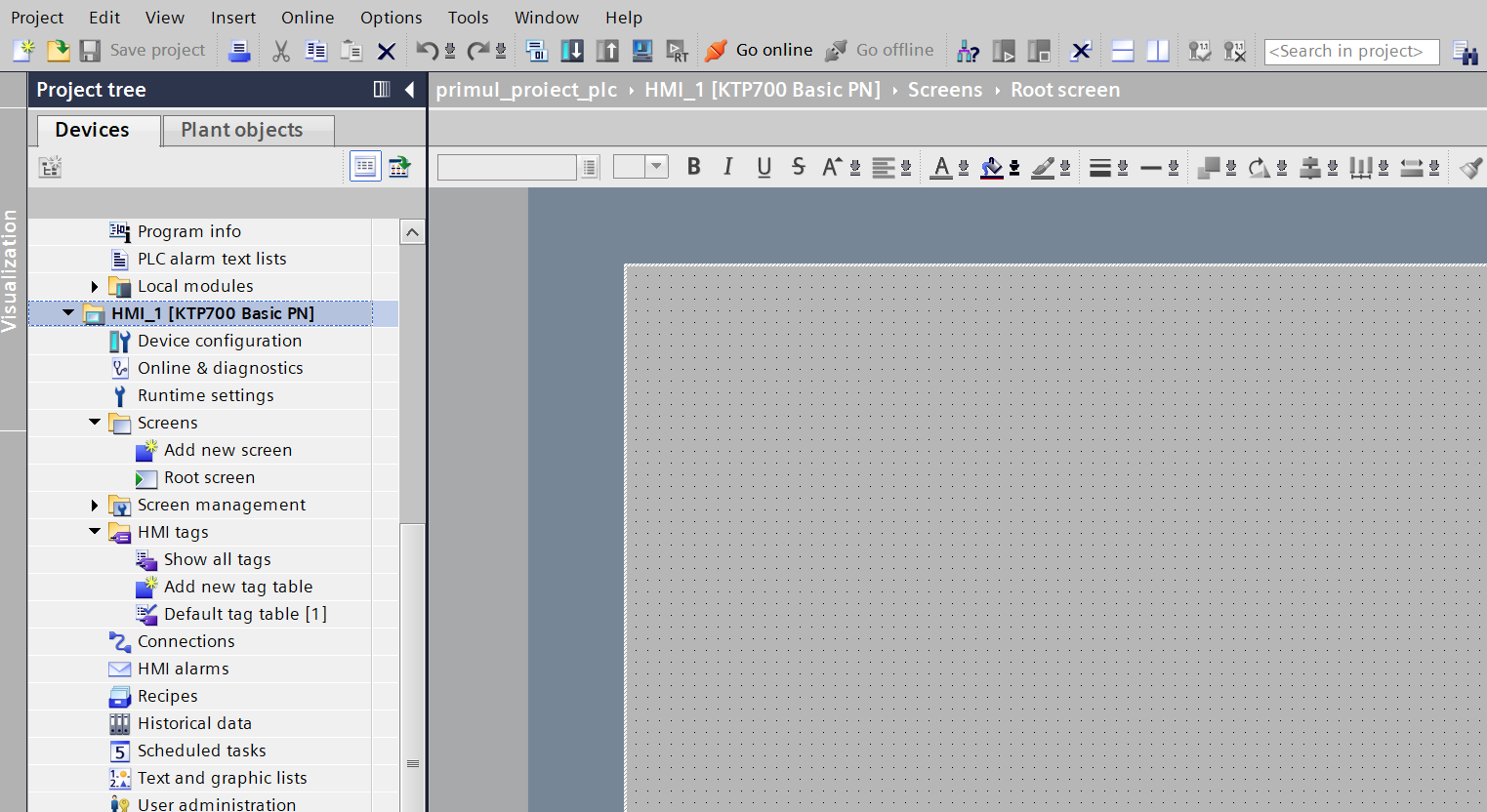 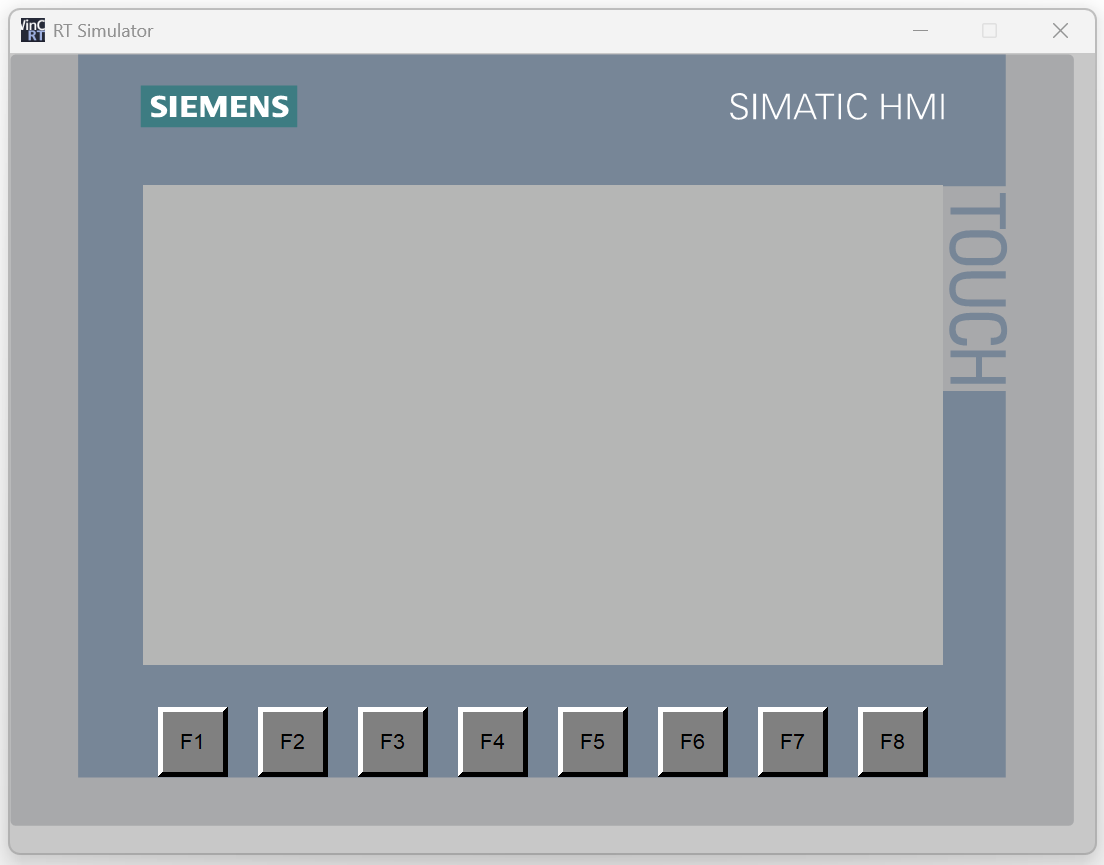 www.astiautomation.com
58
Pregatire variabile PLC
Adaugare DB
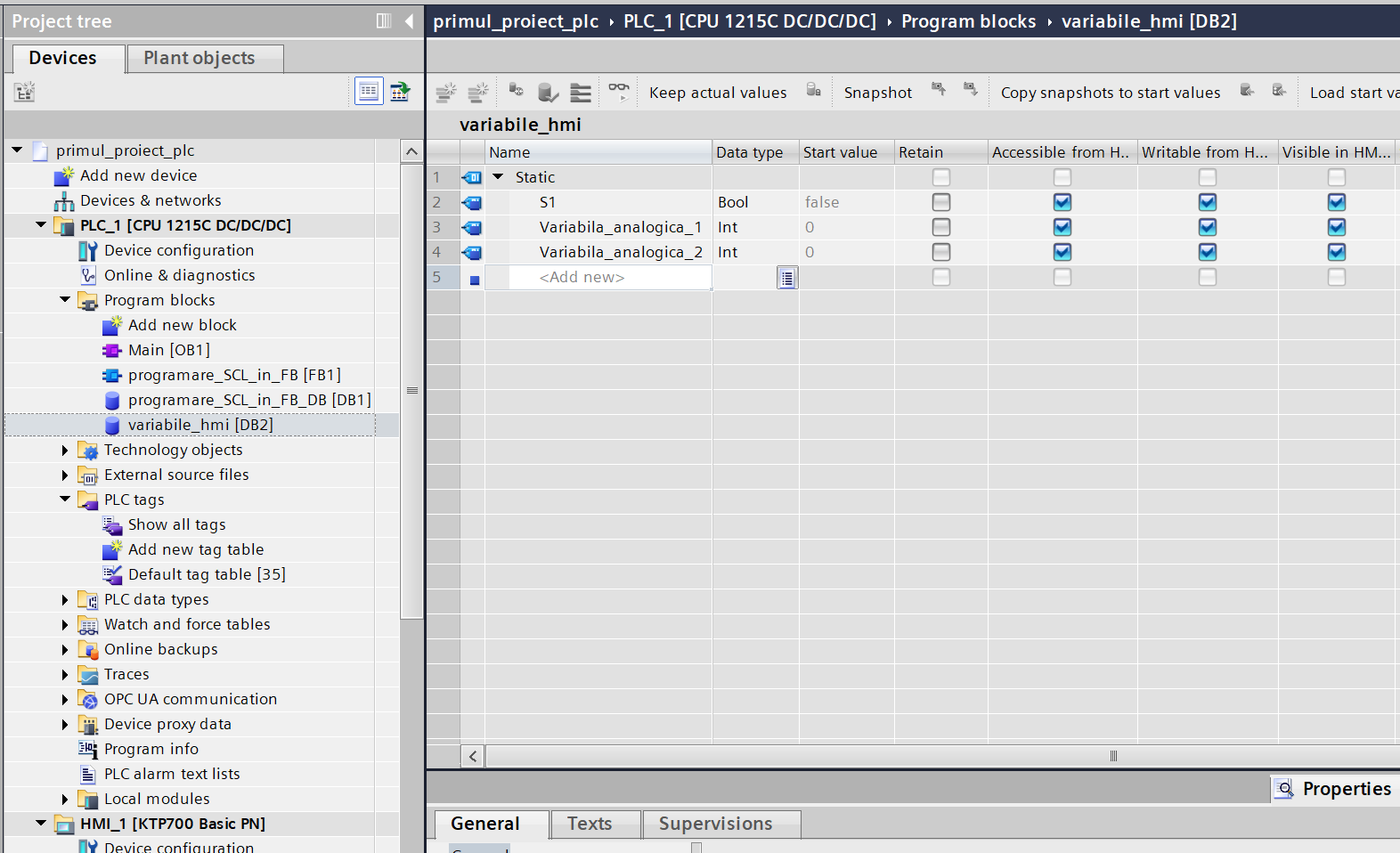 Definire variabile
www.astiautomation.com
59
Controlul unei variabile digitale
Buton cu revenire
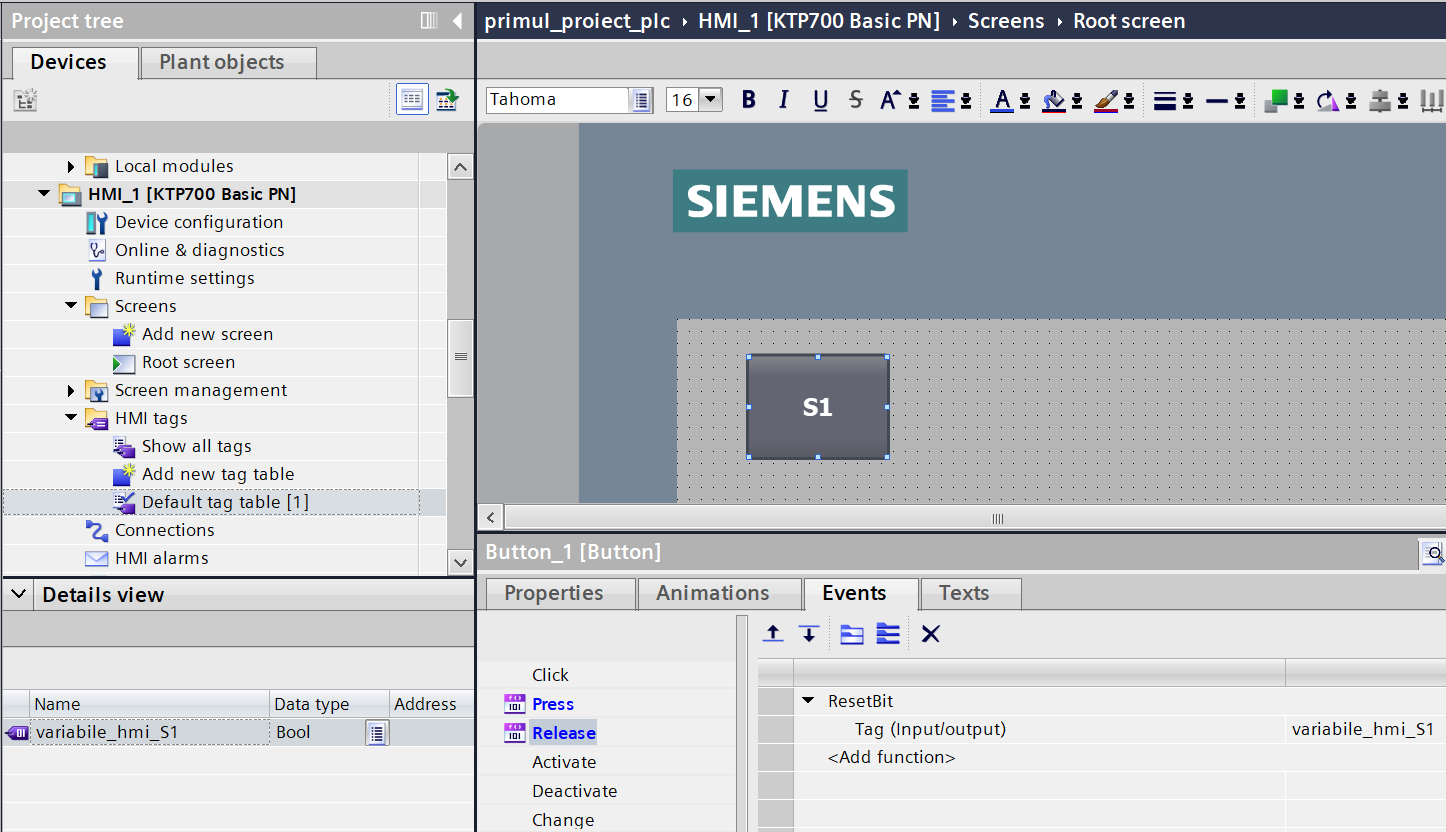 Eveniment “Press” pentru setarea variabilei bool
Eveniment “Press” pentru resetarea variabilei bool
www.astiautomation.com
60
Controlul unei variabile digitale
Testarea aplicatiei
Adaugarea variabilei in logica PLC
www.astiautomation.com
61
Afisarea unei variabile digitale
www.astiautomation.com
62
Controlul unei variabile analogice
www.astiautomation.com
63
Afisarea unei variabile analogice
www.astiautomation.com
64
Primul program: Extindere
Gestionarea ecranelor HMI folosind butoanele fizice
Adaugarea unei alarme digitale generata de intrarea digitala 5
Limitarea valorii de input pentru “variabila_analogica_1”
Animatia schimbarea vizibilitatii unui obiect
Deplasarea unui obiect grafic pe ecranul HMI
www.astiautomation.com
65
Primul program: Extindere
Gestionarea unei intrari analogice (0-27548)
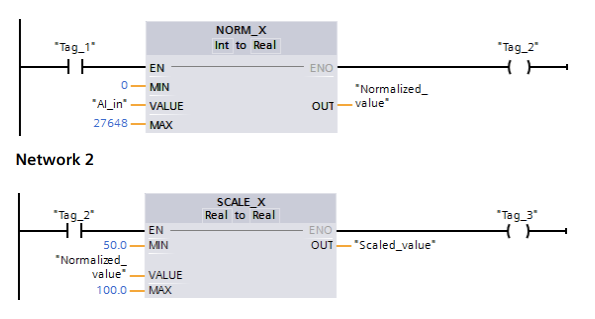 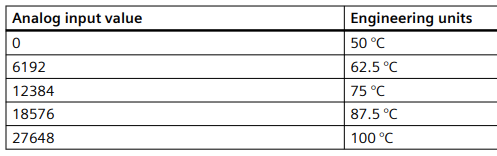 www.astiautomation.com
66
Studiu de caz
Modelarea unei aplicații de automatizare cu ajutorul diagramelor de stare
Implementarea unui program de conducere automat cu tehnologii Siemens
www.astiautomation.com
67
Materiale utilizate:
PLC Siemens S7-1214C DC/DC/DC
HMI Siemens KTP700 
Servodrive V90 cu servomotor 1FK6
Cilindru pneumatic FESTO cu dublă acțiune 
Distribuitor pneumatic 5/2 bistabil pentru comanda cilindrului
Senzori inductivi IFM pentru detecția poziției paletei pe conveyor
Senzori de poziție pentru cilindrul pneumatic
Piesă de lucru 
TIA Portal
www.astiautomation.com
68
Materiale utilizate:
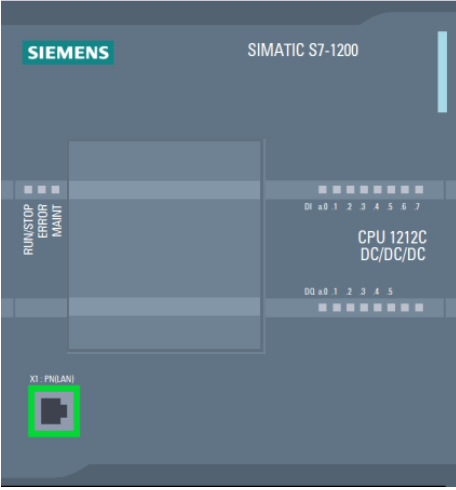 192.168.0.30
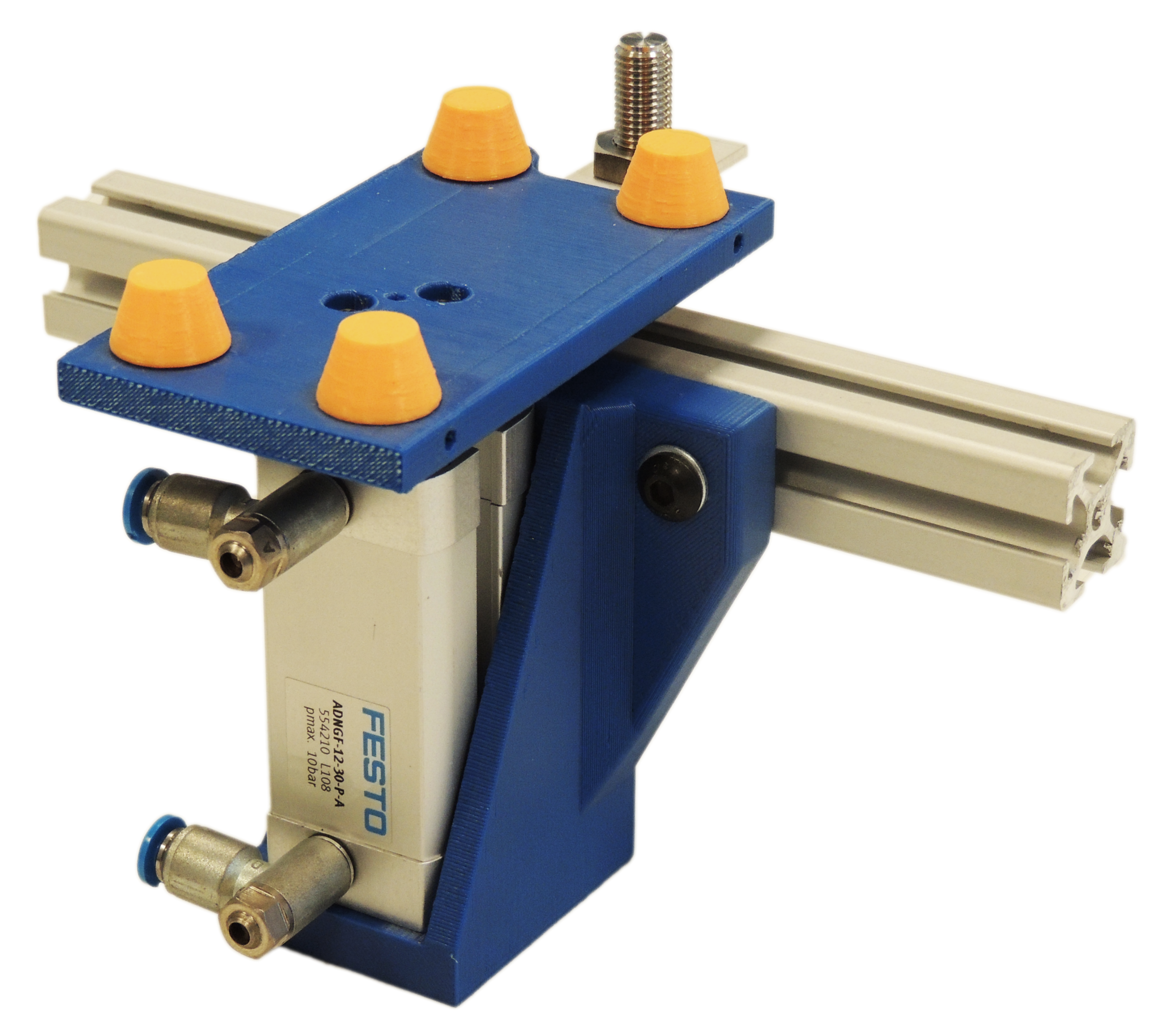 192.168.0.32
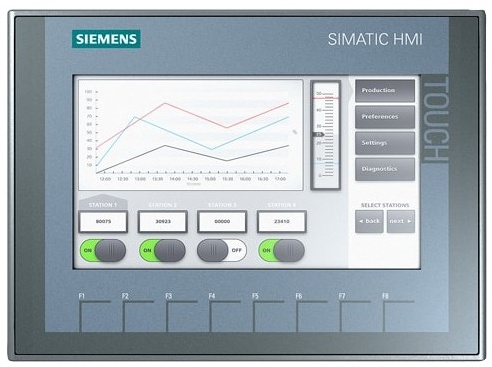 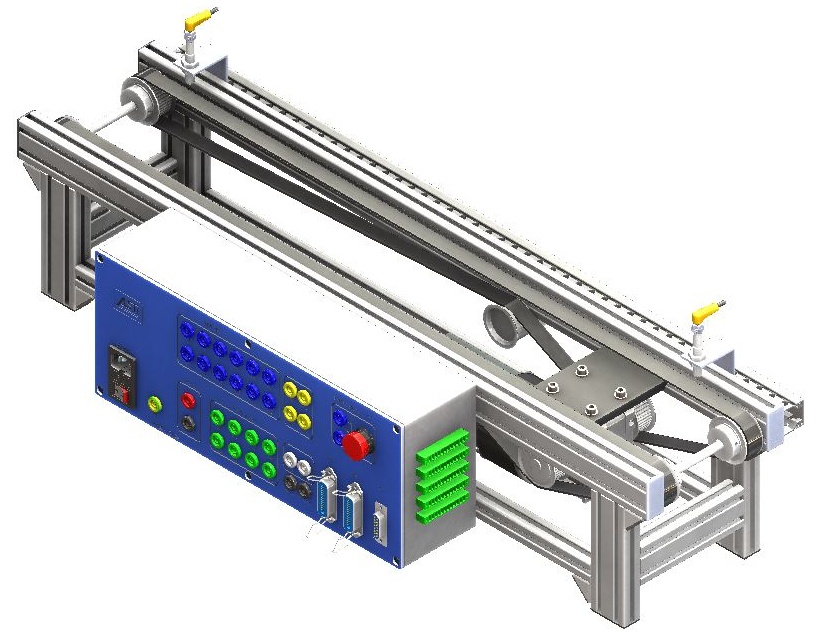 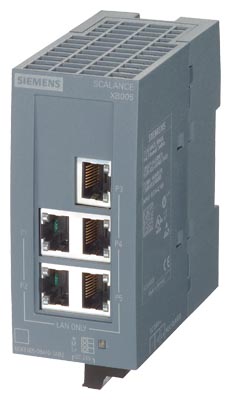 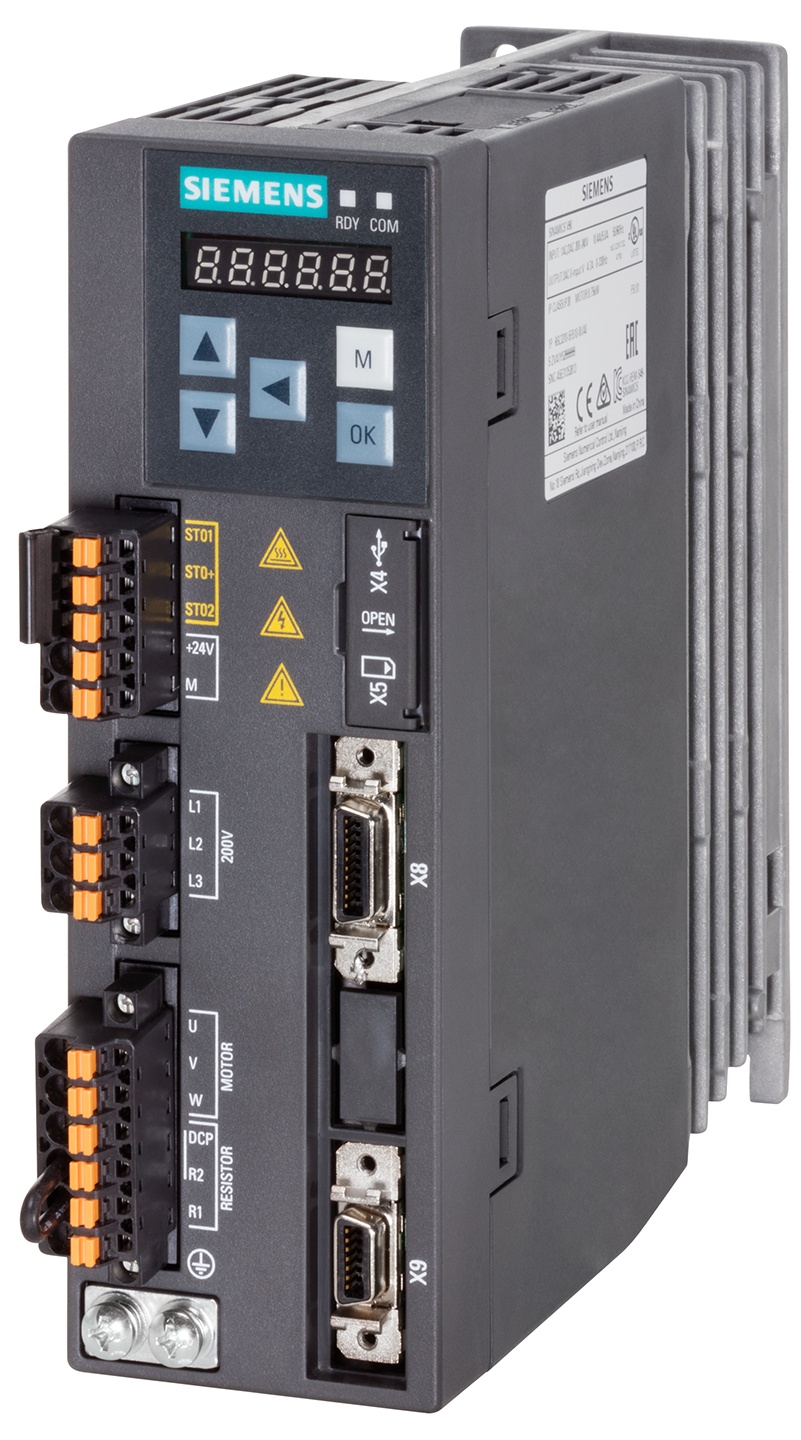 192.168.0.31
www.astiautomation.com
69
Descriere aplicație
La apăsarea butonului “Start” de pe HMI piesa trebuie deplasata spre limita din stânga a conveyor-ului
Atunci când piesa a ajuns la limita din stânga, conveyor-ului se oprește si sta oprit pentru 2 secunde
După 2 secunde piesa pornește spre poziția de lucru
Atunci când piesa a ajuns la poziția de lucru, conveyor-ul se oprește si index-ul ridica piesa. Piesa sta ridicata 5 secunde
După 5 secunde indexul se retrage 
Atunci când indexul este retras complet piesa este transportata spre limita din dreapta a conveyor-ului
In orice stare a sistemului, la apăsarea butonului “Stop”   conveyor-ul se oprește si indexul se retrage
www.astiautomation.com
70
Configuratie hardware
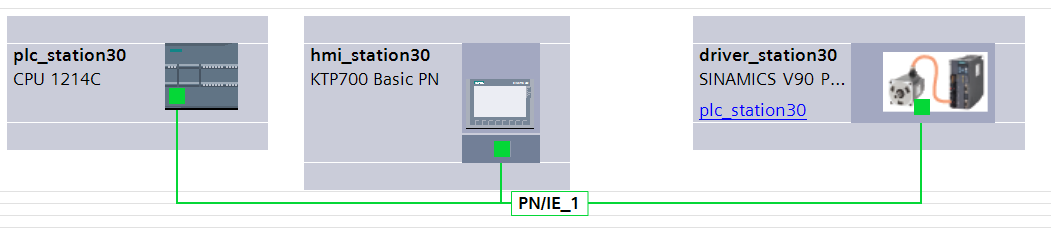 www.astiautomation.com
71
Configuratie driver
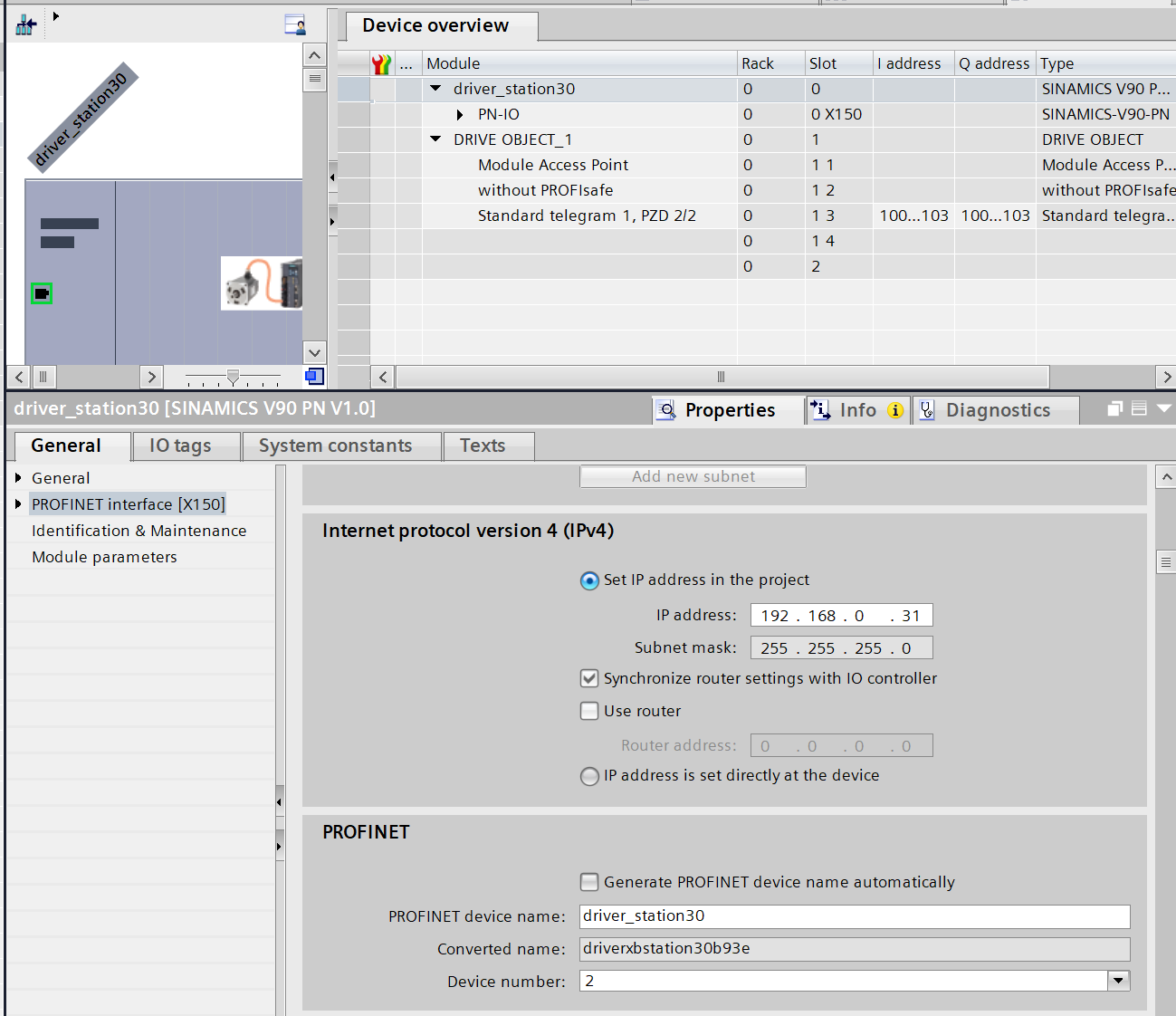 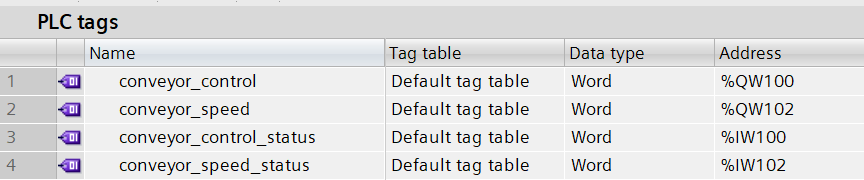 www.astiautomation.com
72
Driver: Telegrama 1
www.astiautomation.com
73
Modelare aplicație
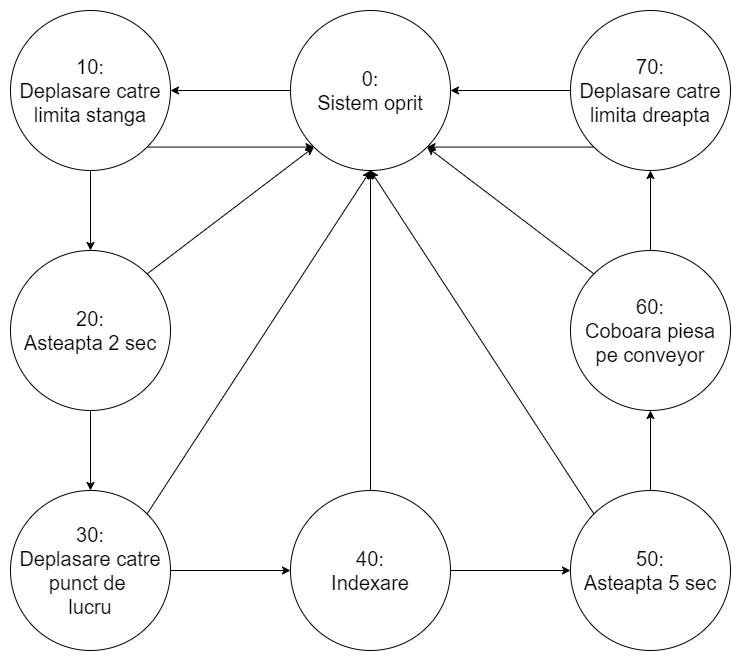 www.astiautomation.com
74
Bibliografie
S7-1500/ET 200MP Automation system
S7-1500/ET 200MP Digital input module DI 16x24VDC BA
S7-1500/ET 200MP Digital input module DI 64x24VDC SNK/SRC BA
S7-1200 Programmable controller
www.astiautomation.com
75
Vă mulțumim!
www.astiautomation.com
76